,,Bezpieczne ferie 2022”
   Lekcja 5 z cyklu     Dzieci Uczą Rodziców
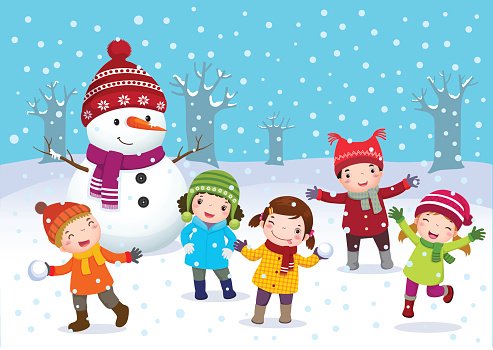 Klasa         1A
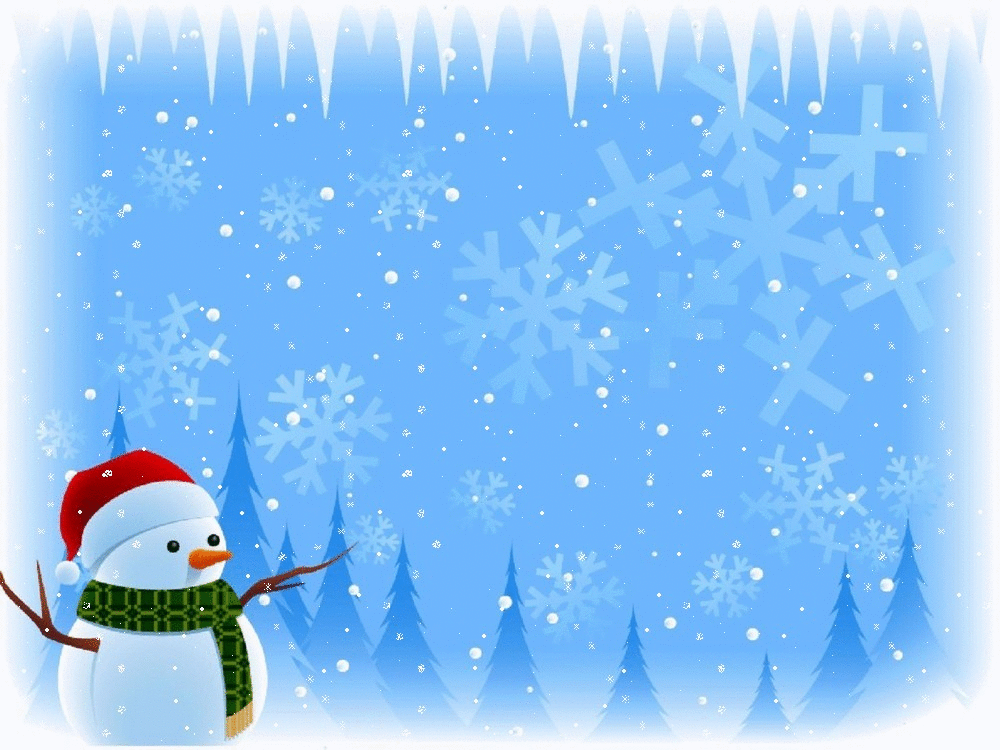 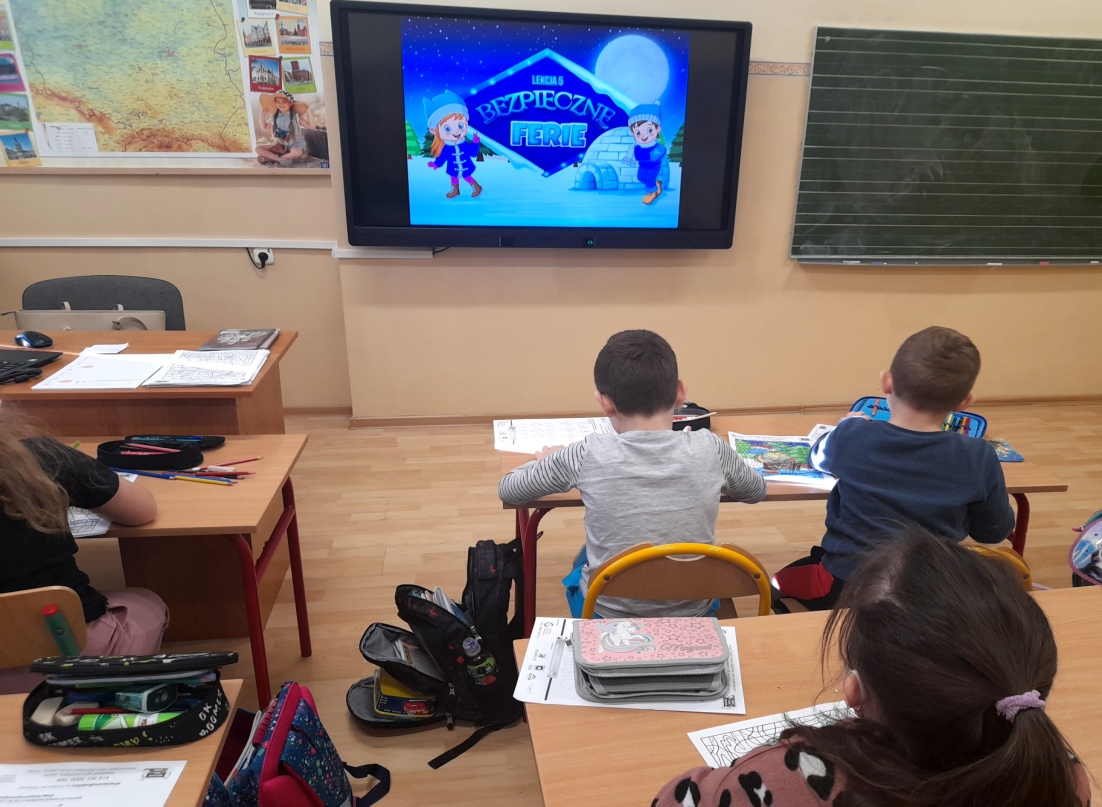 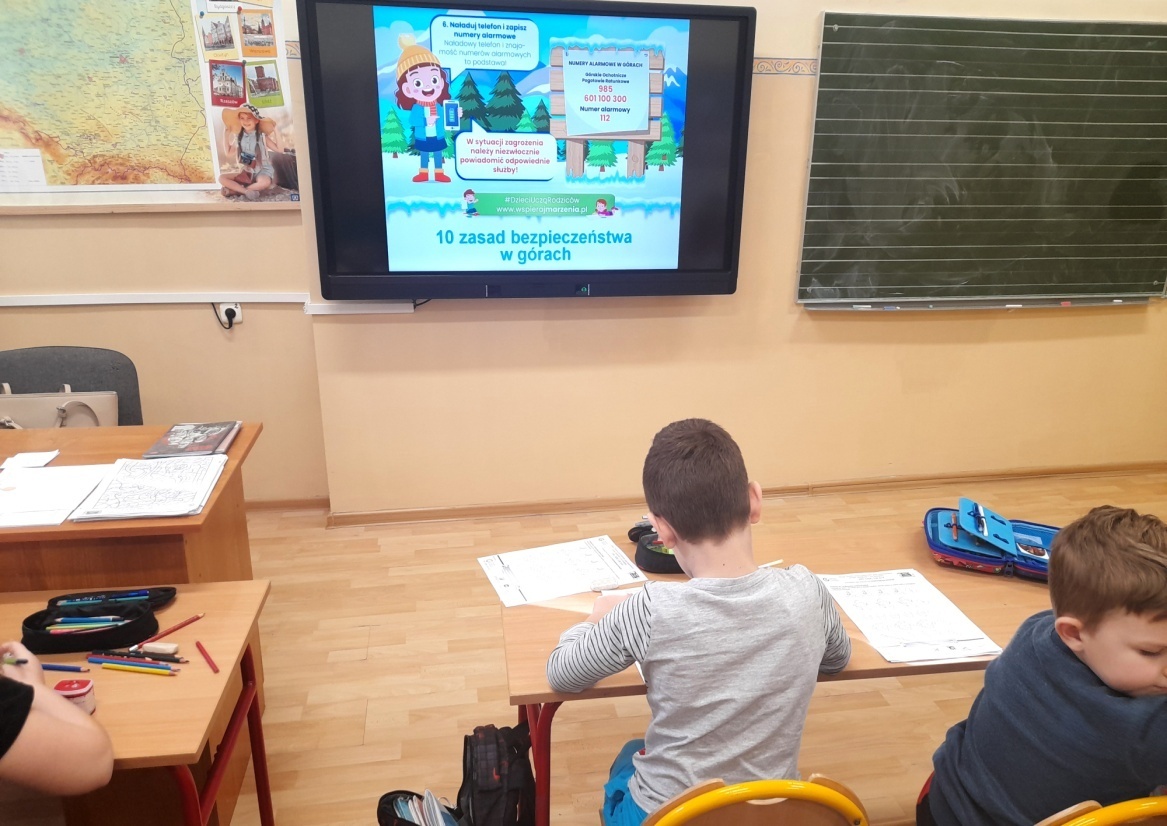 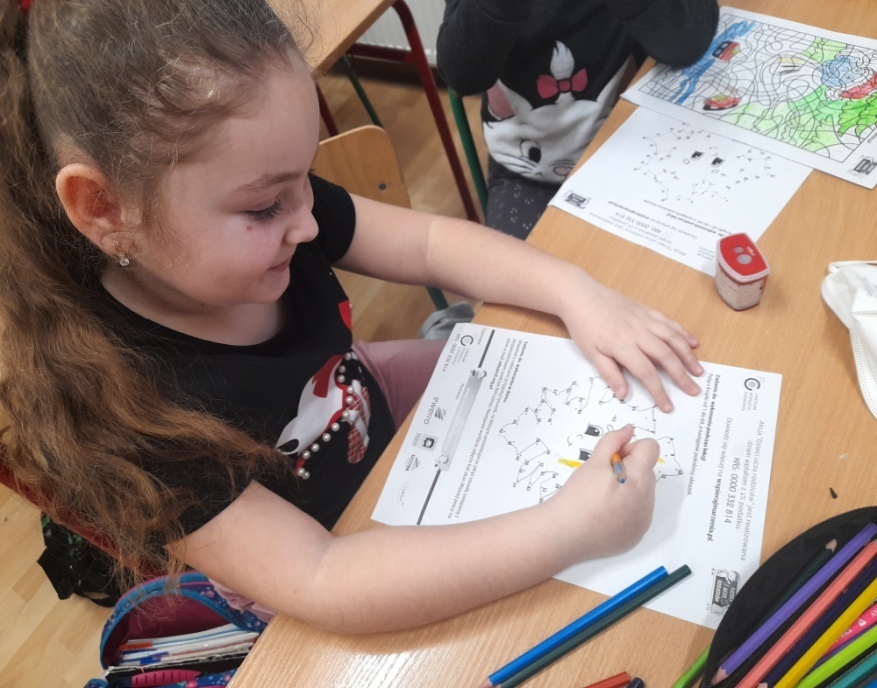 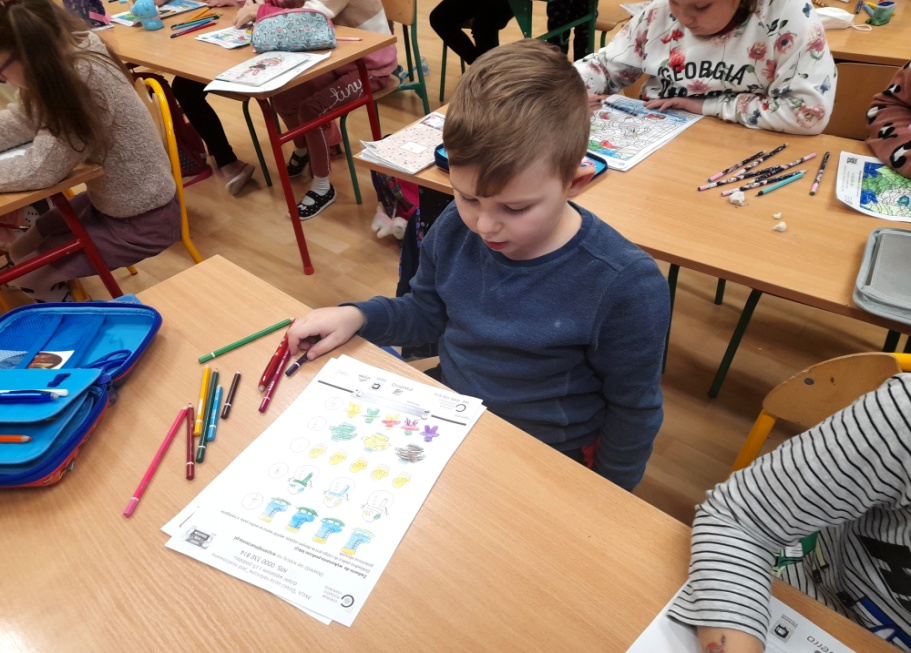 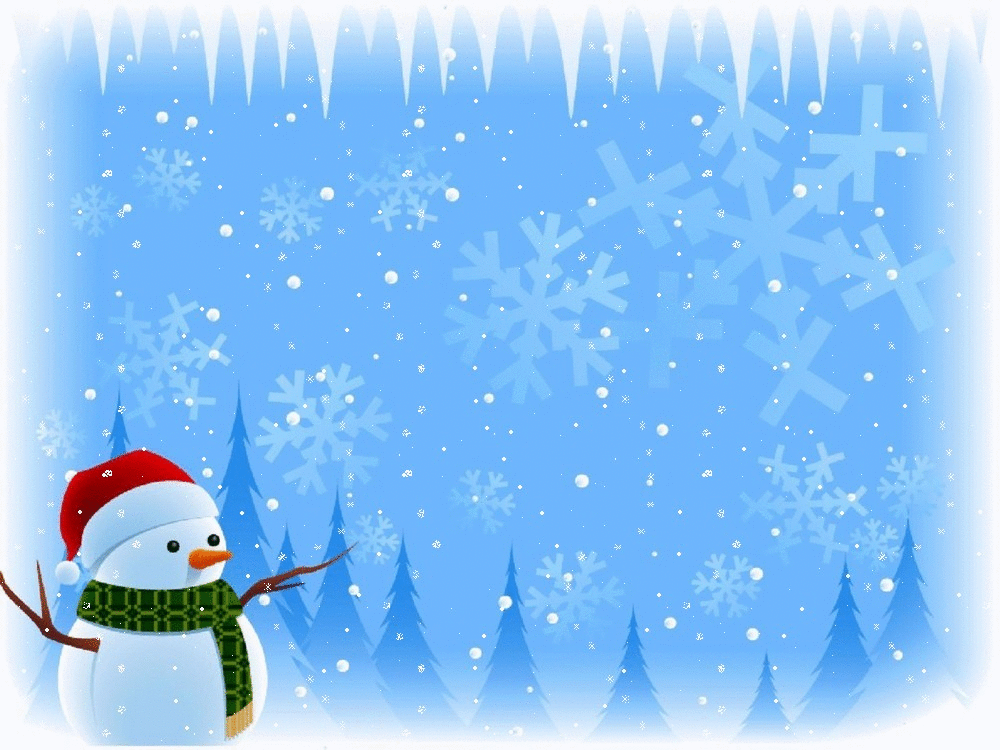 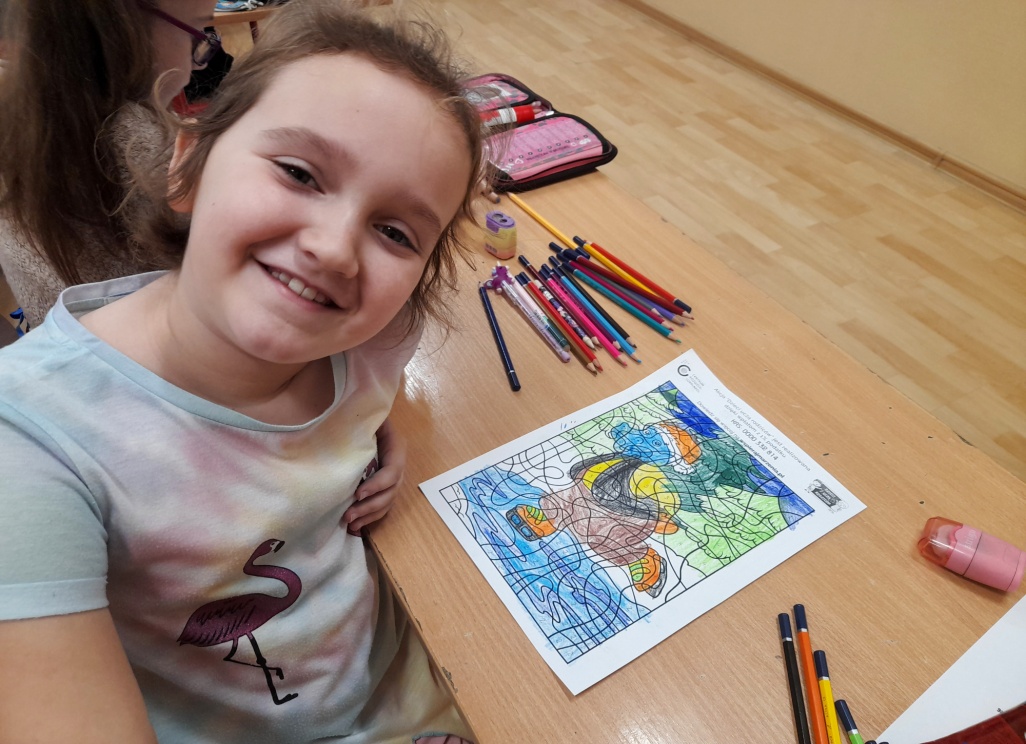 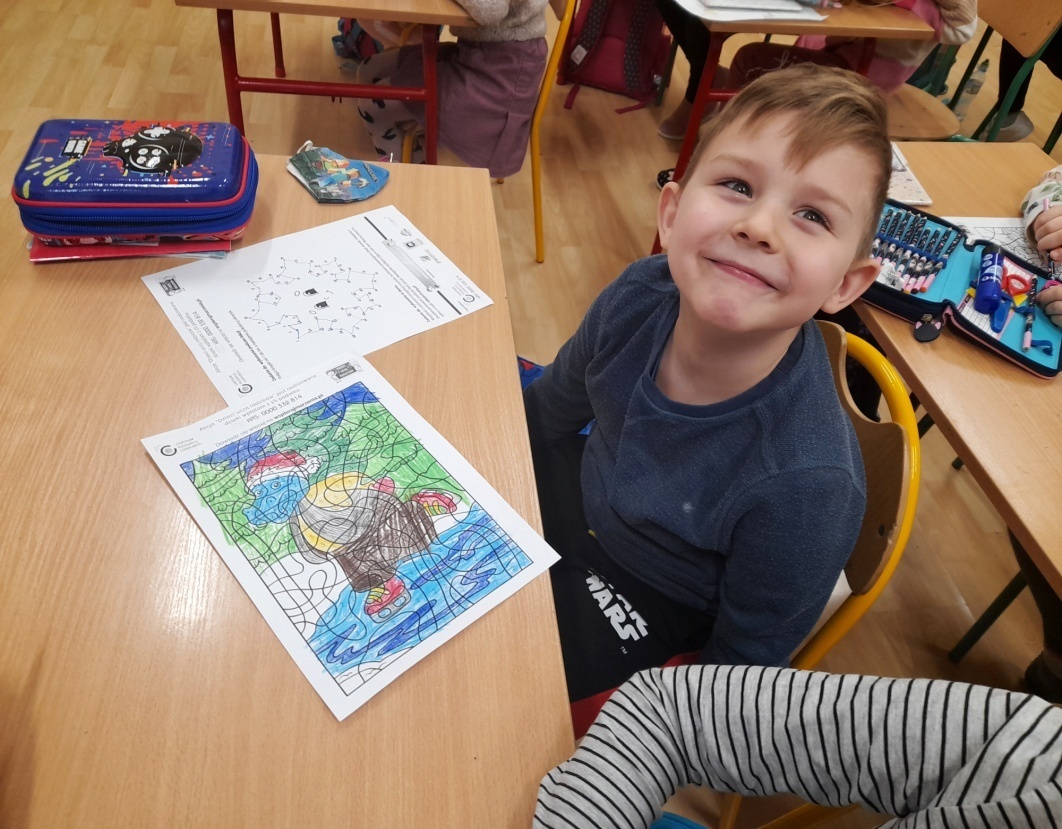 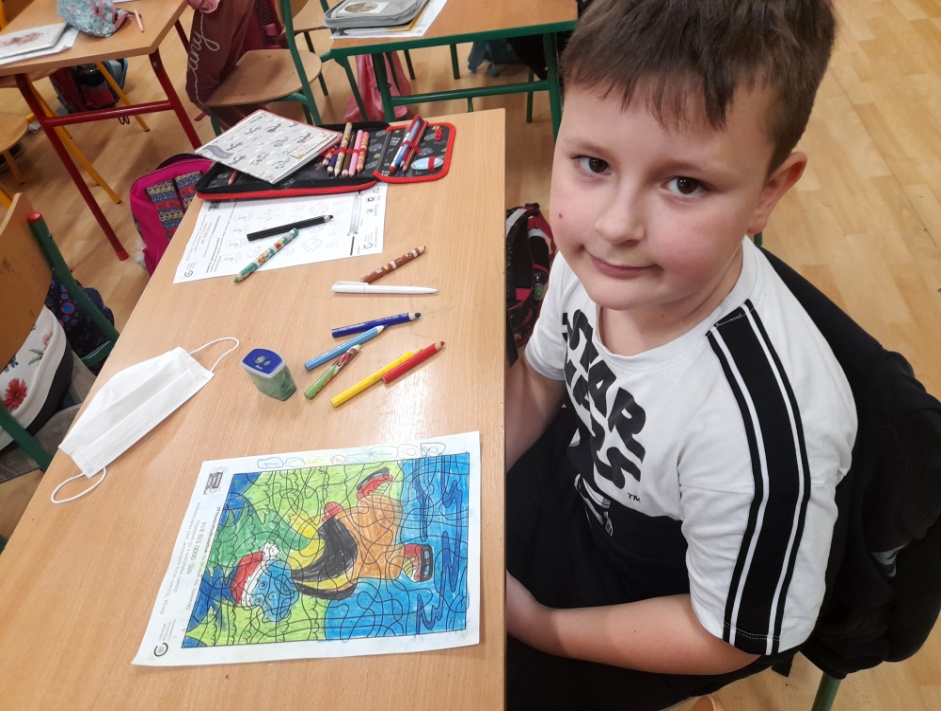 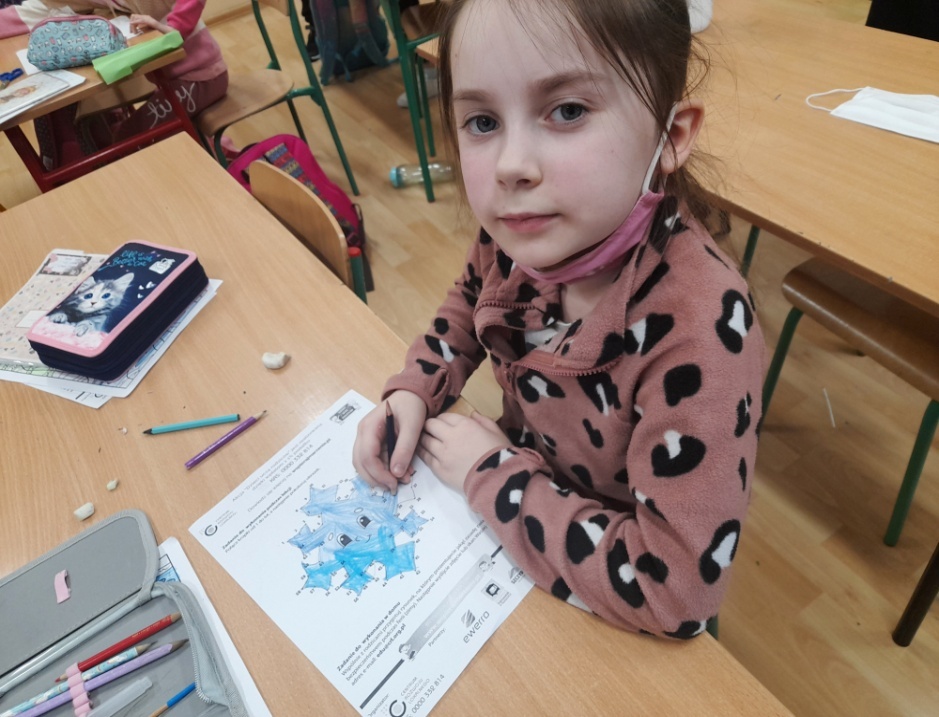 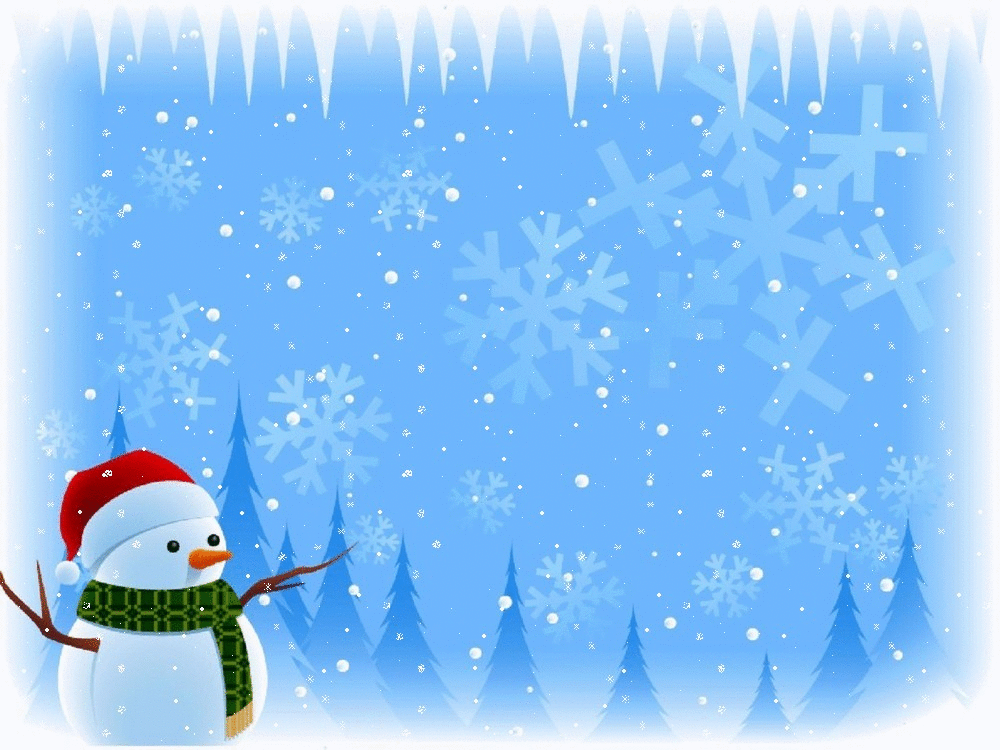 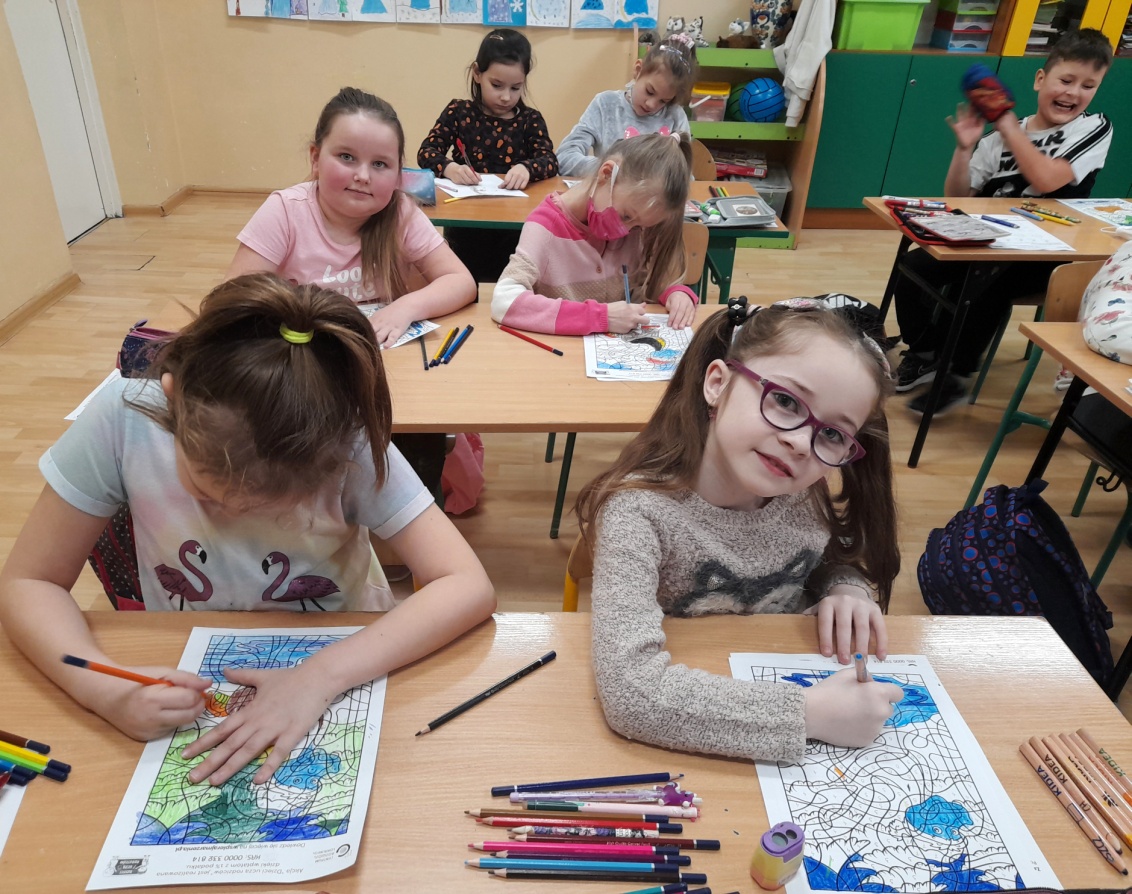 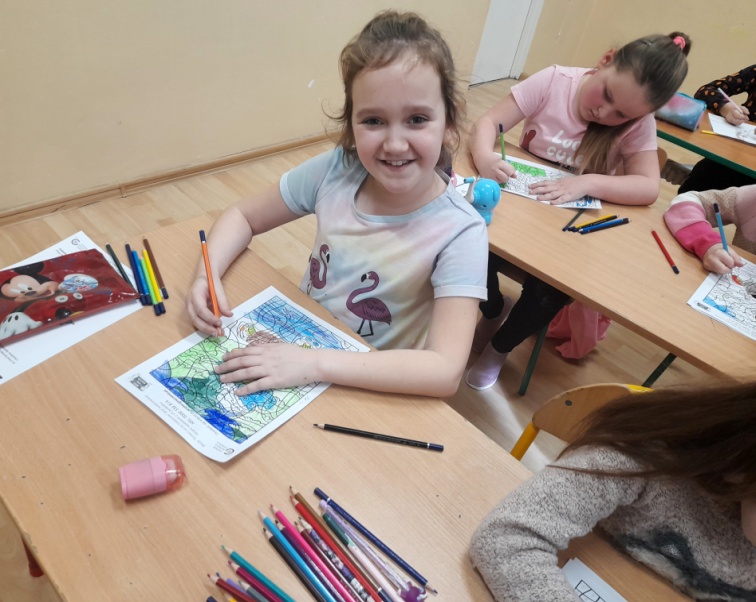 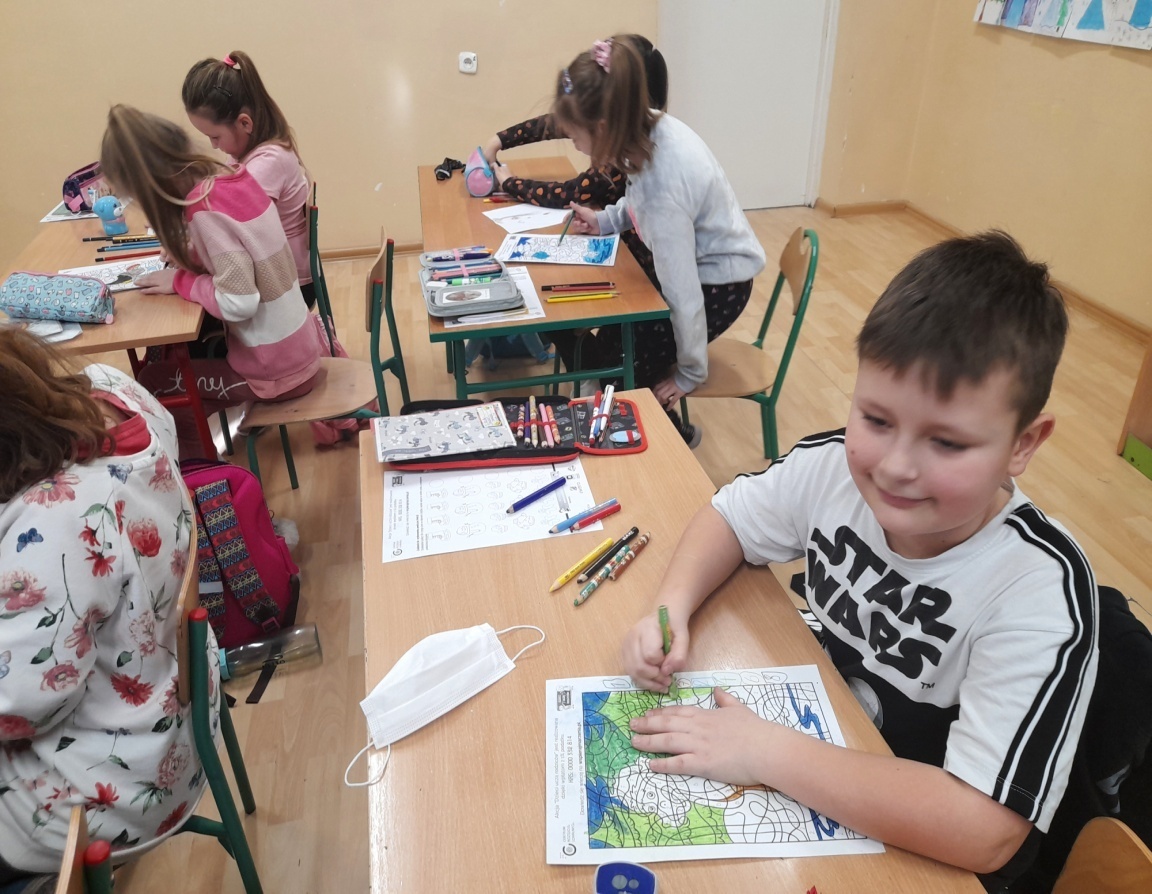 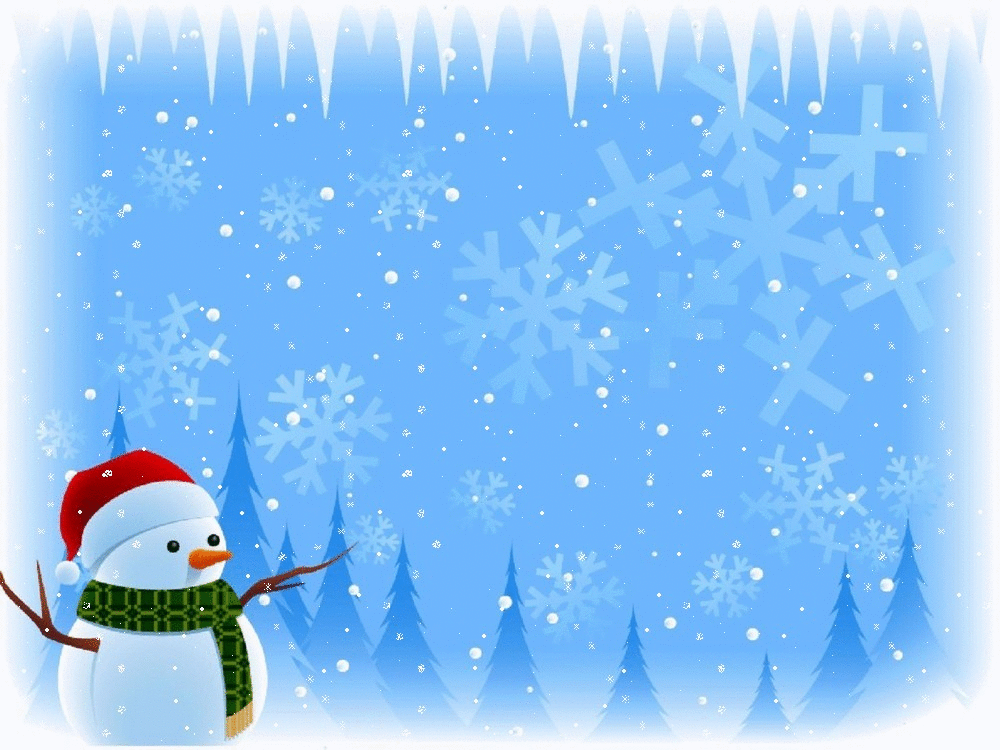 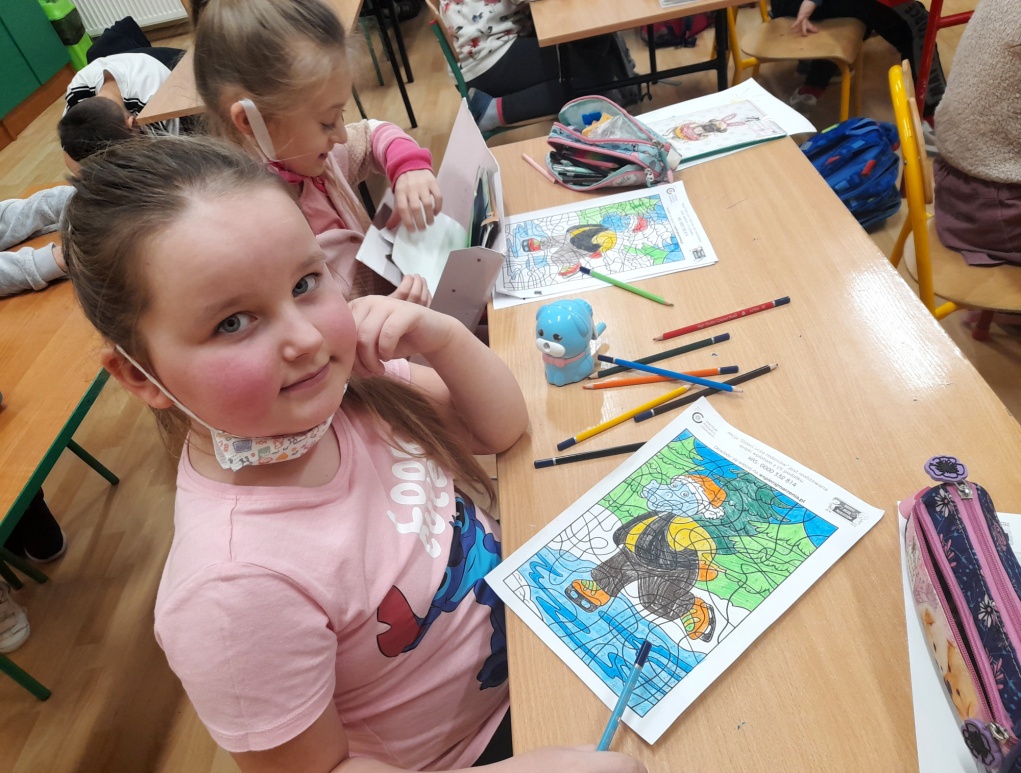 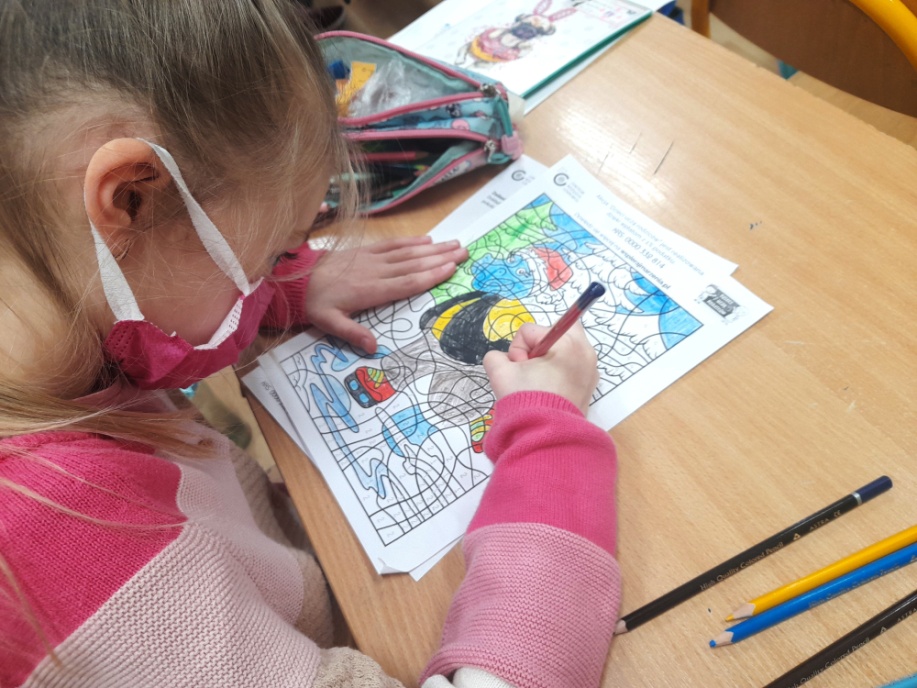 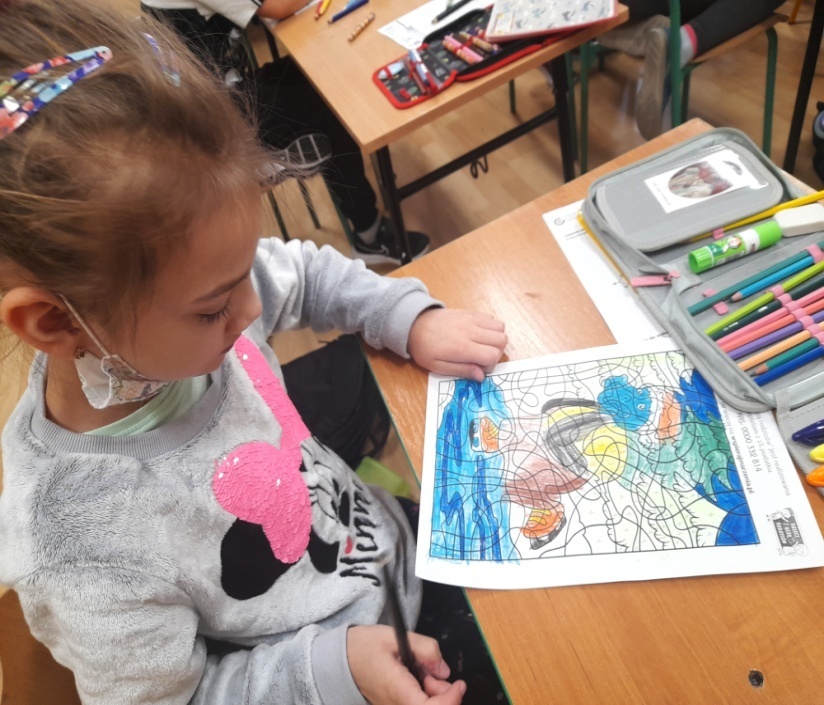 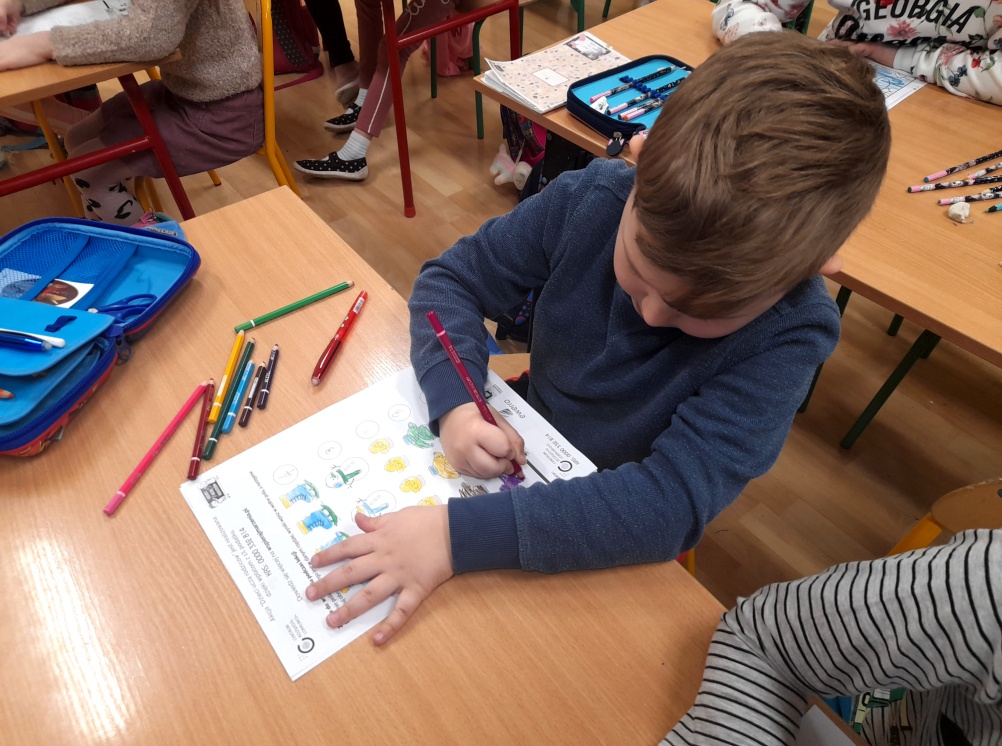 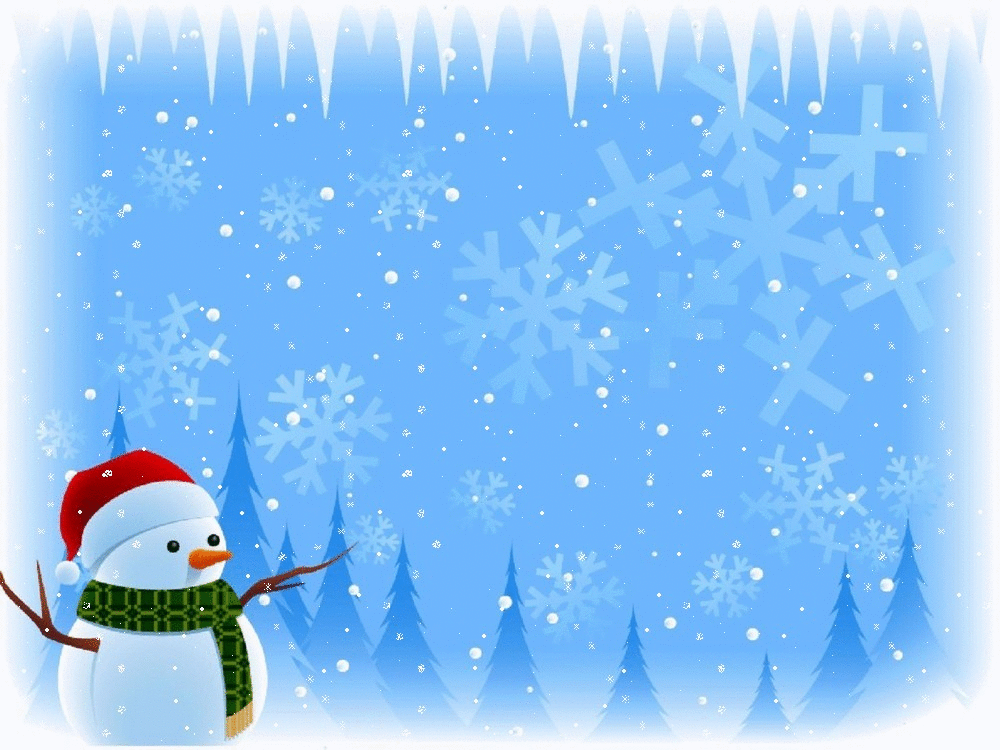 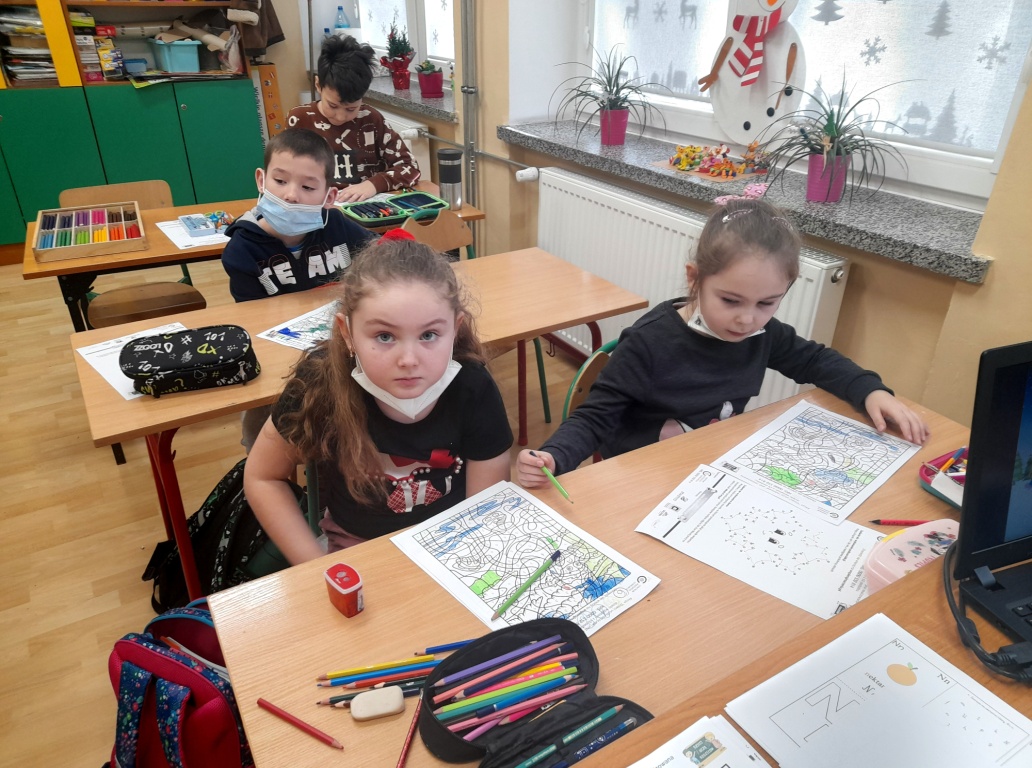 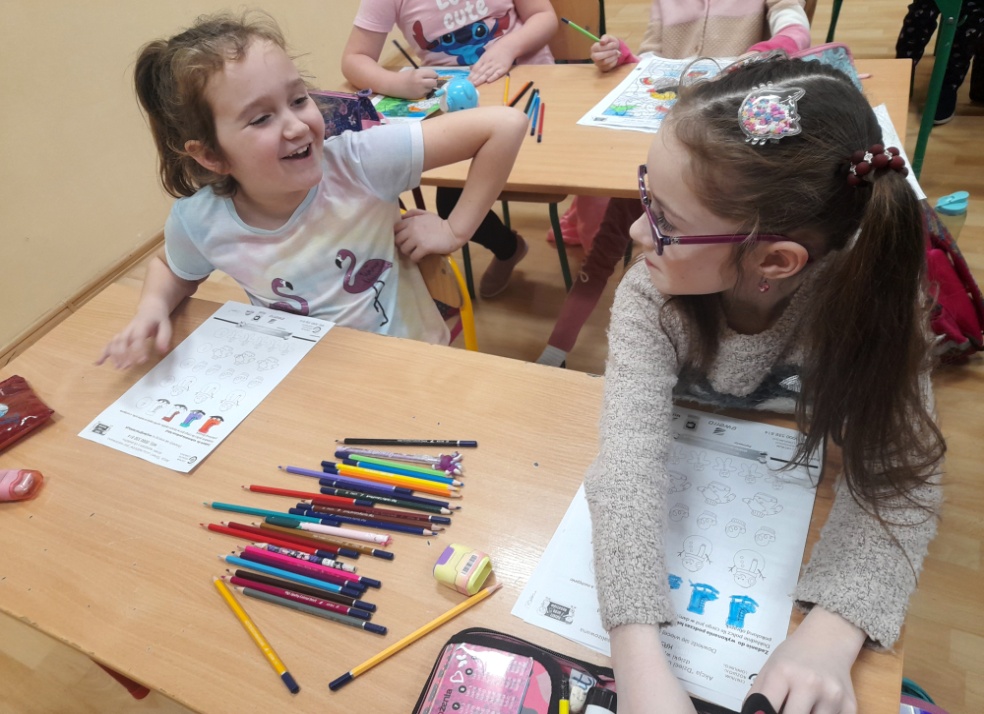 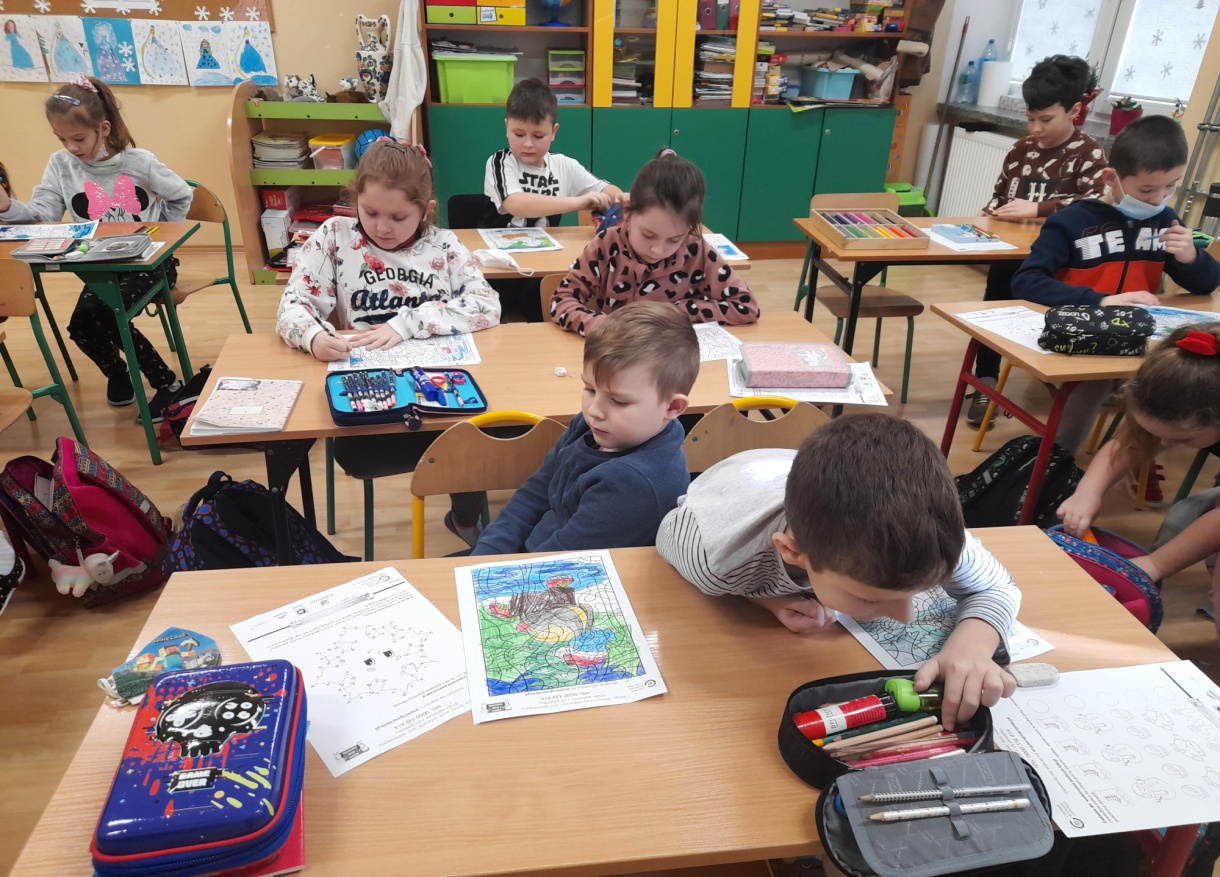 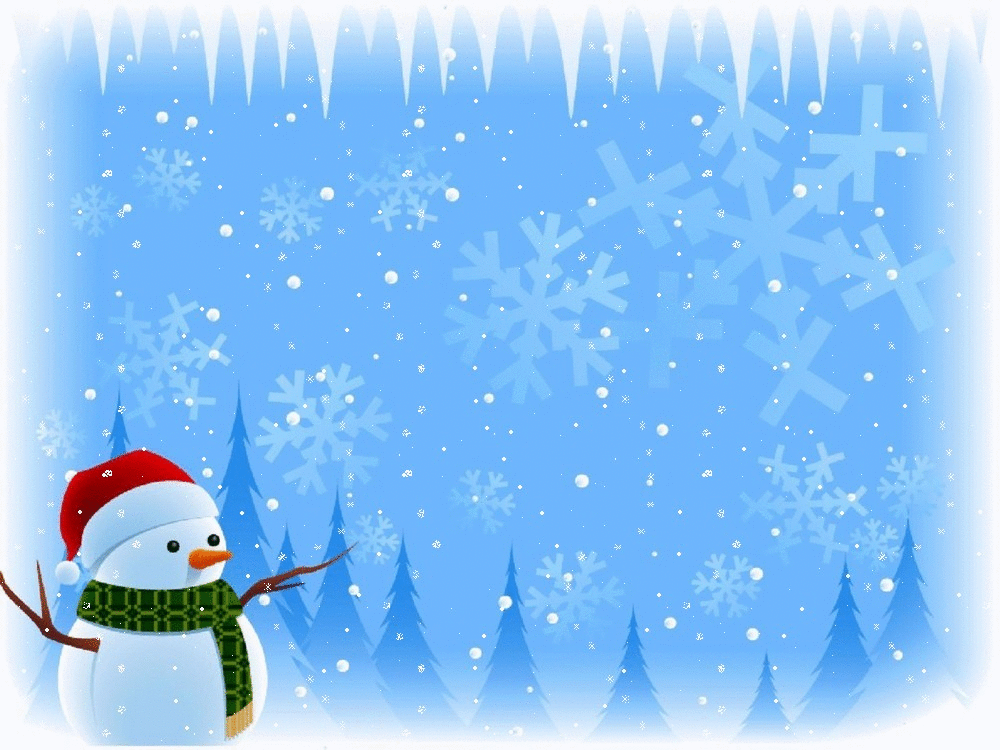 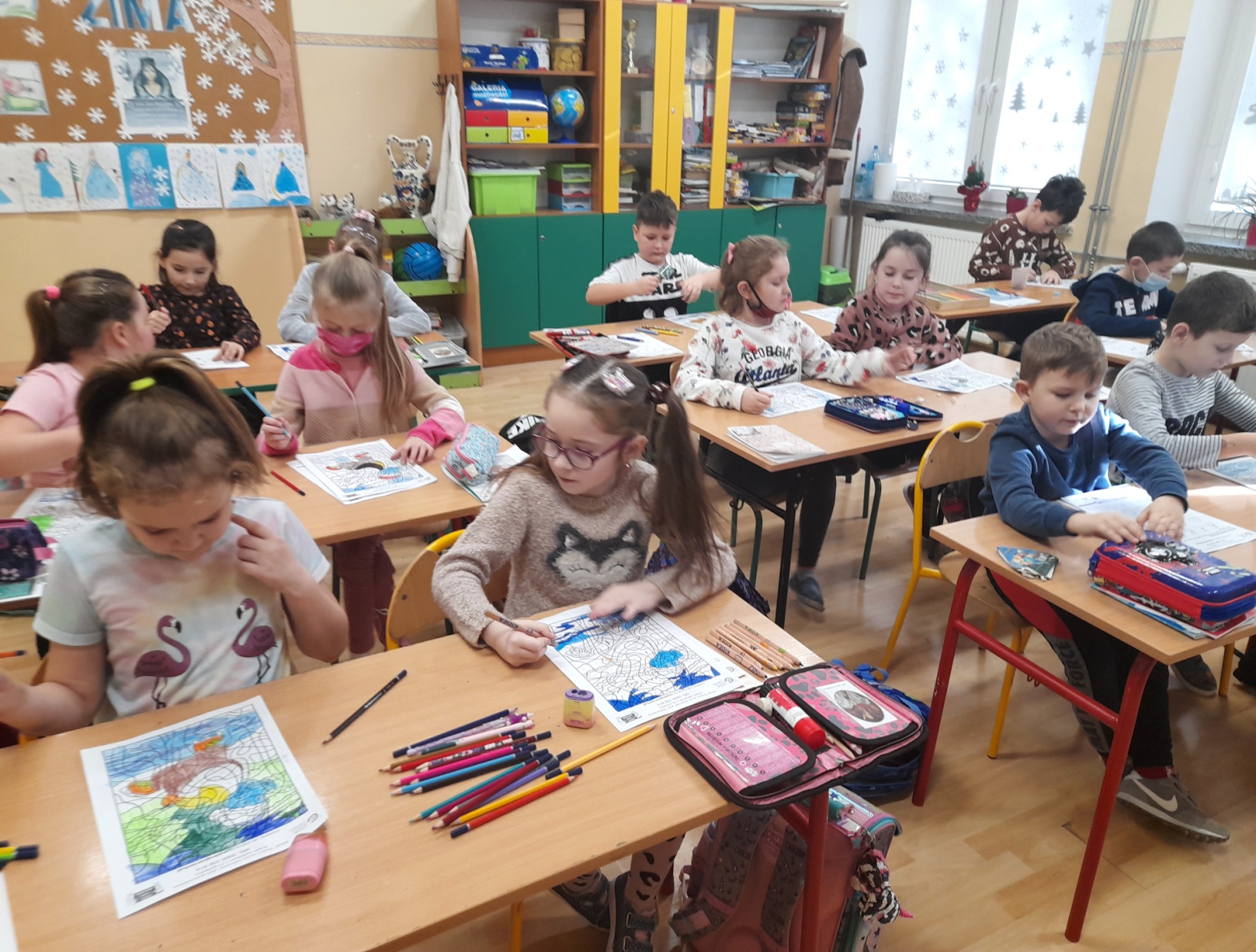 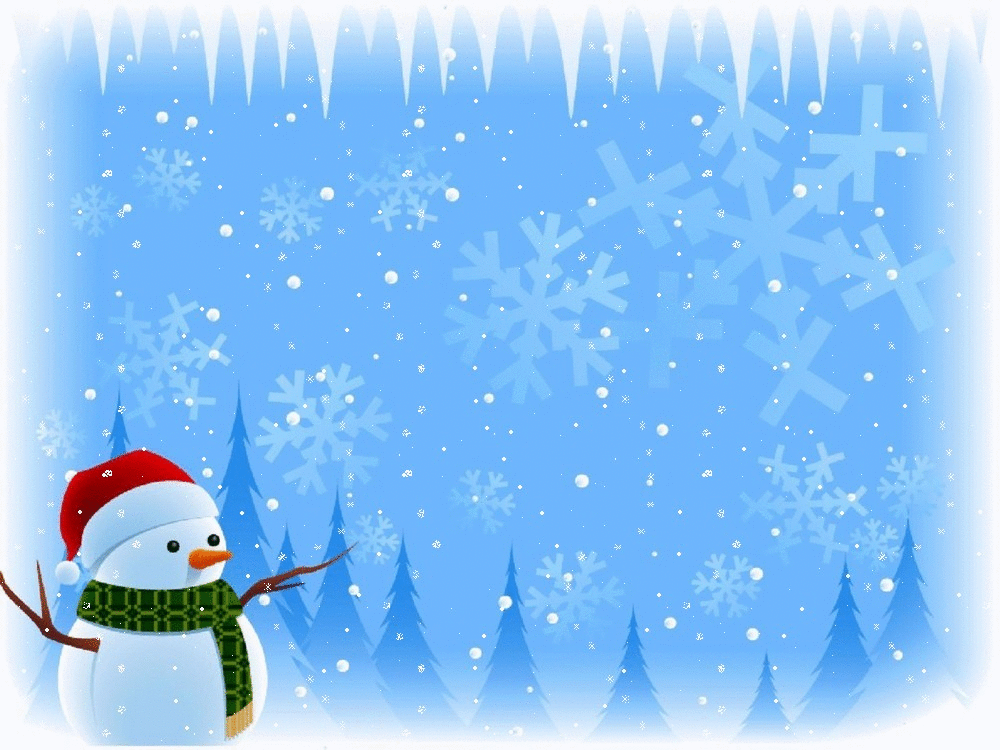 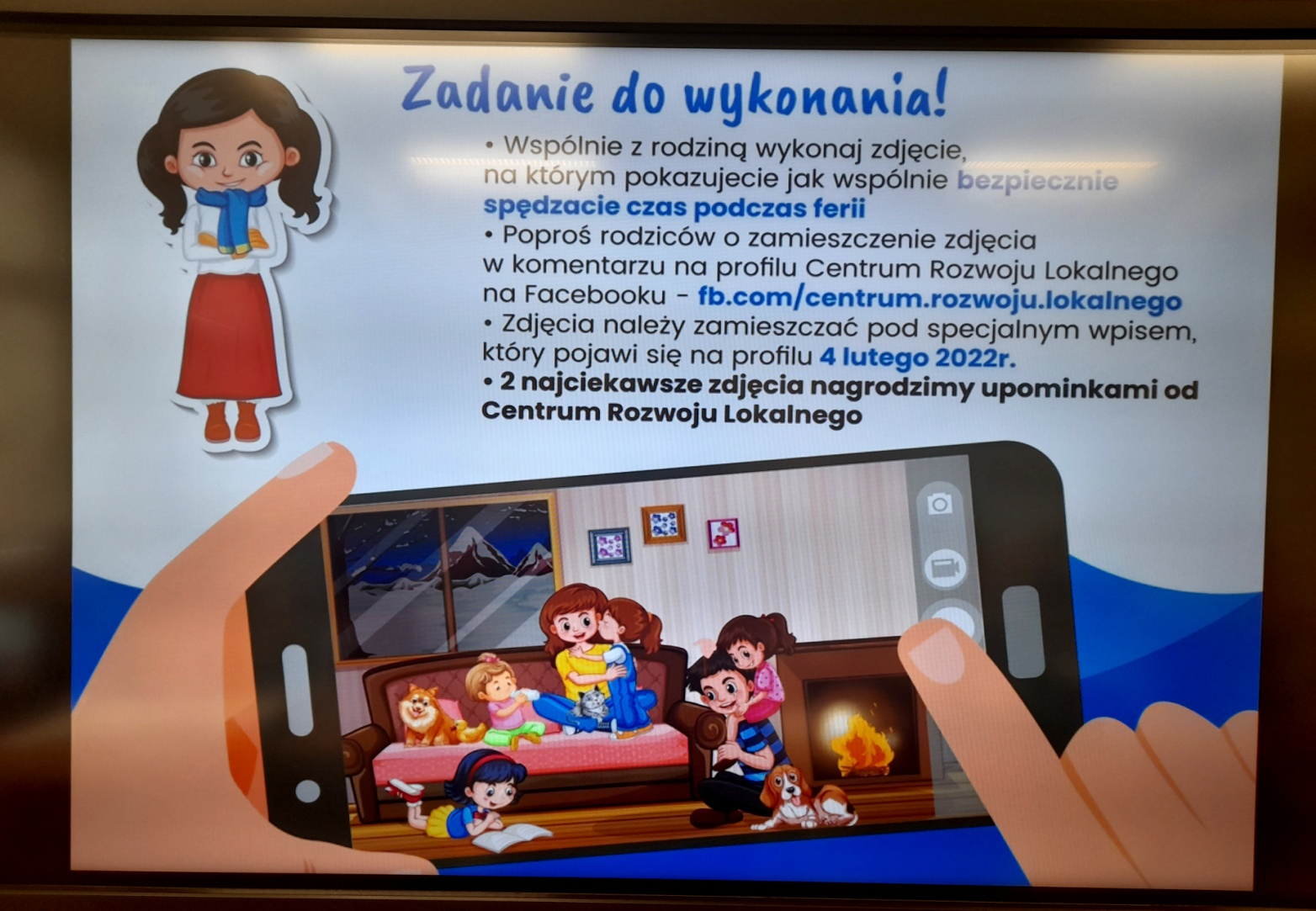 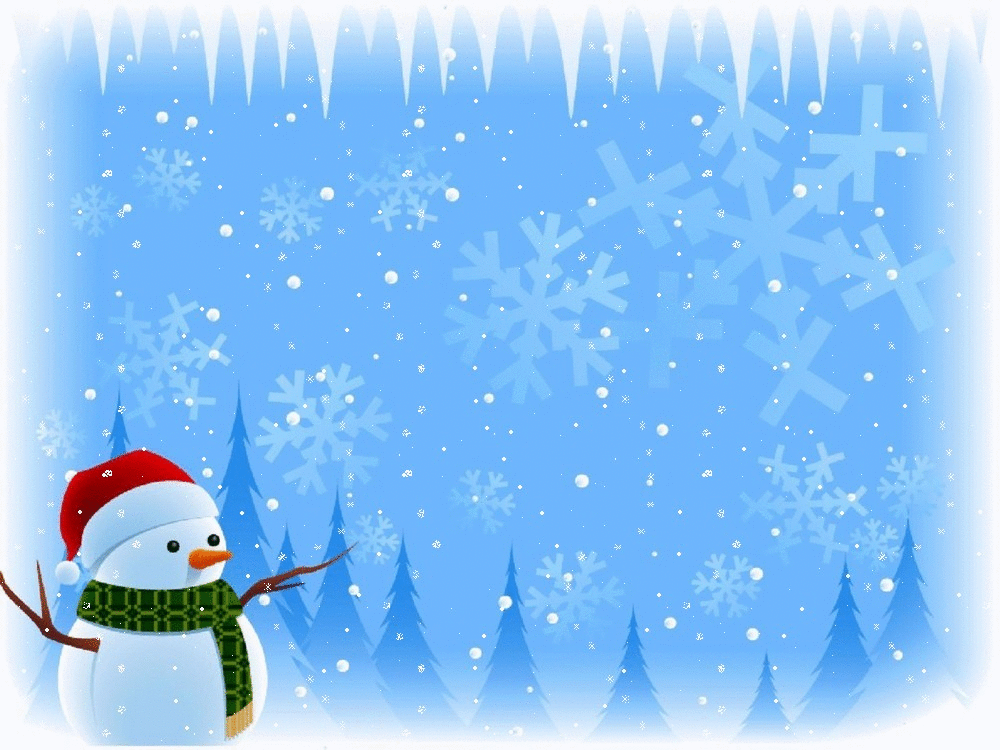 Igorek z siostrą
podczas super zabawy  na świeżym powietrzu !
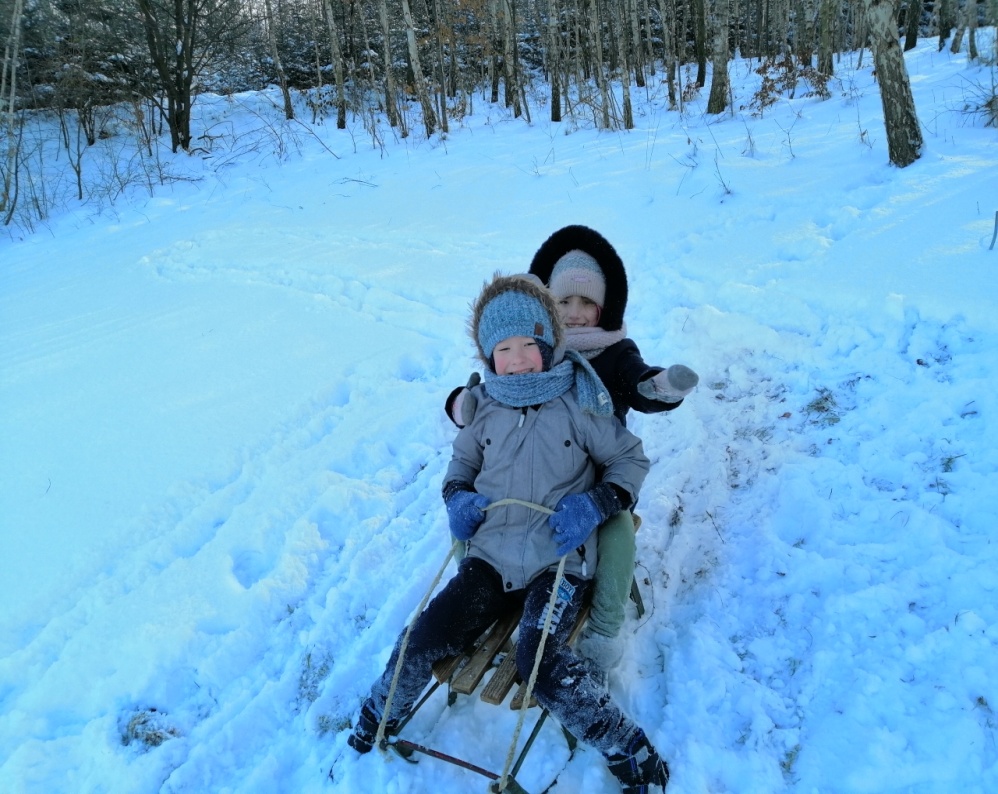 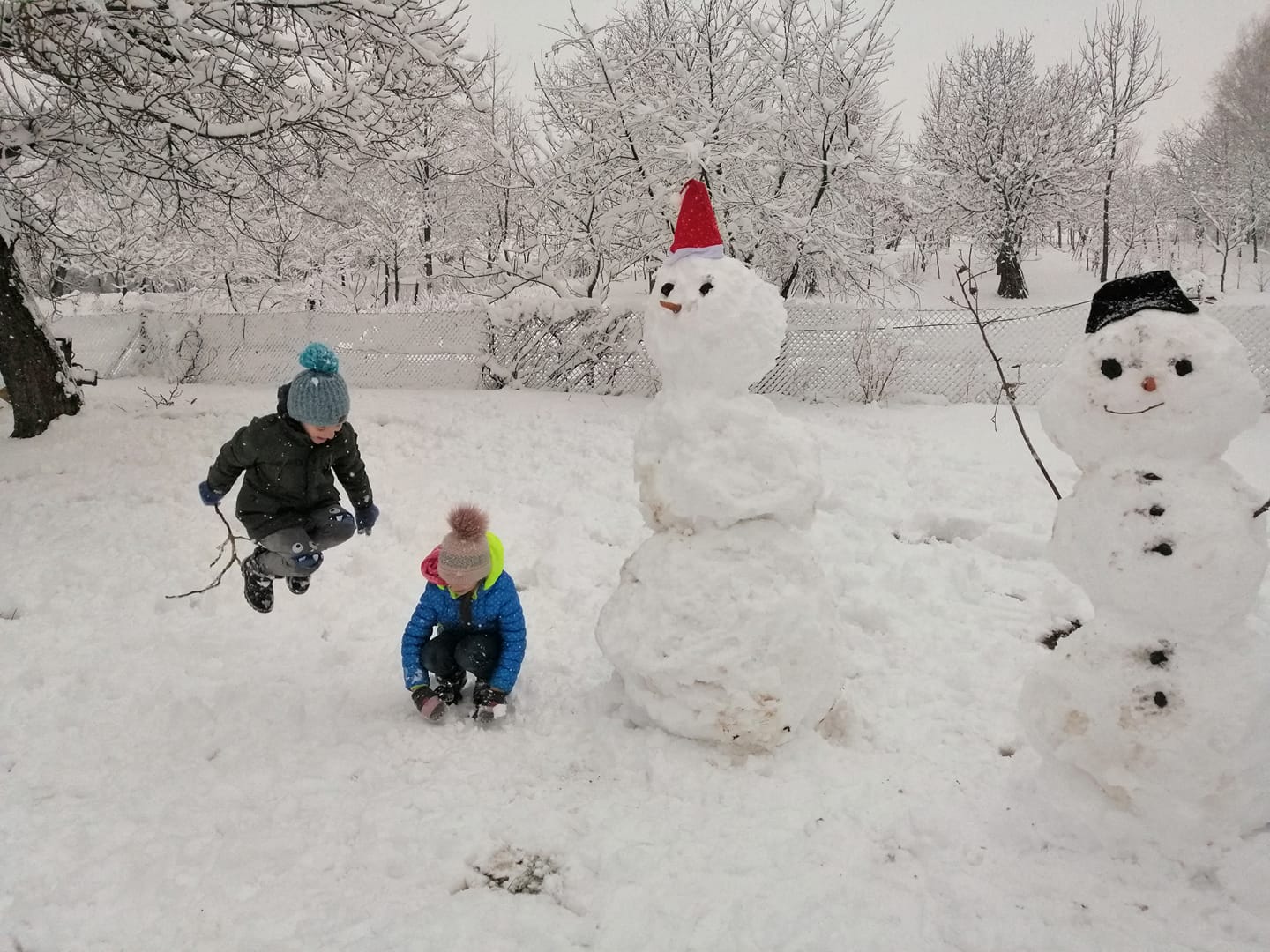 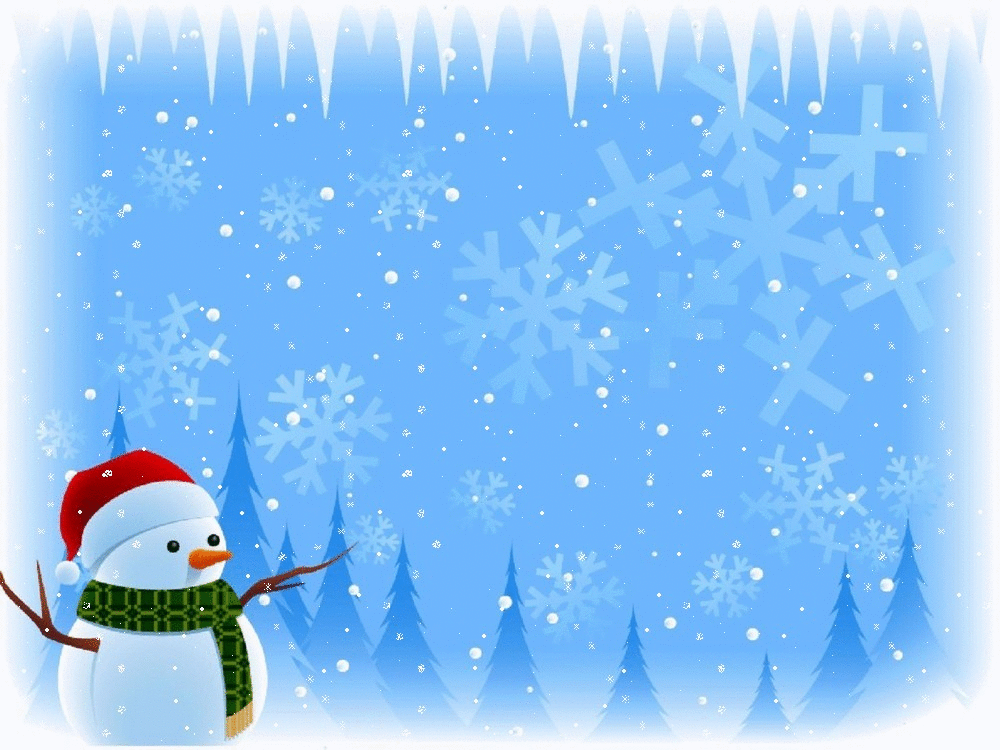 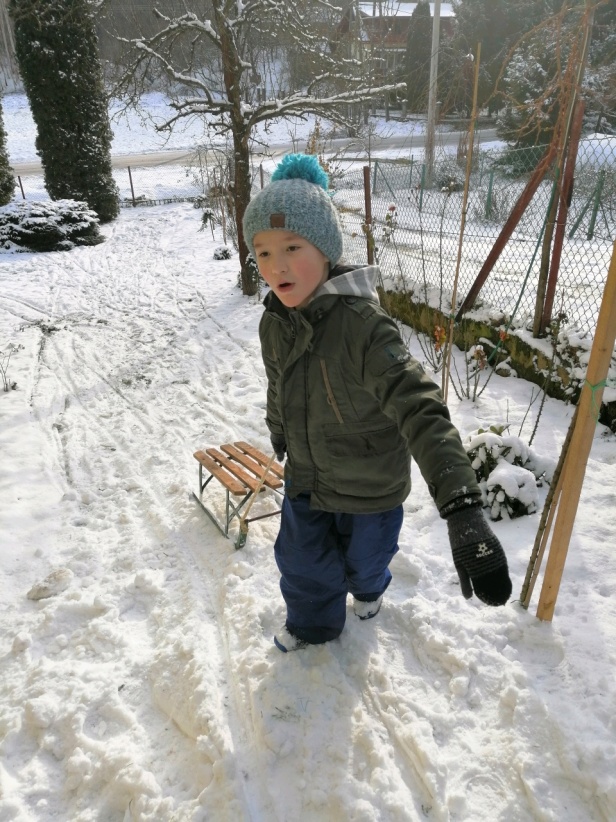 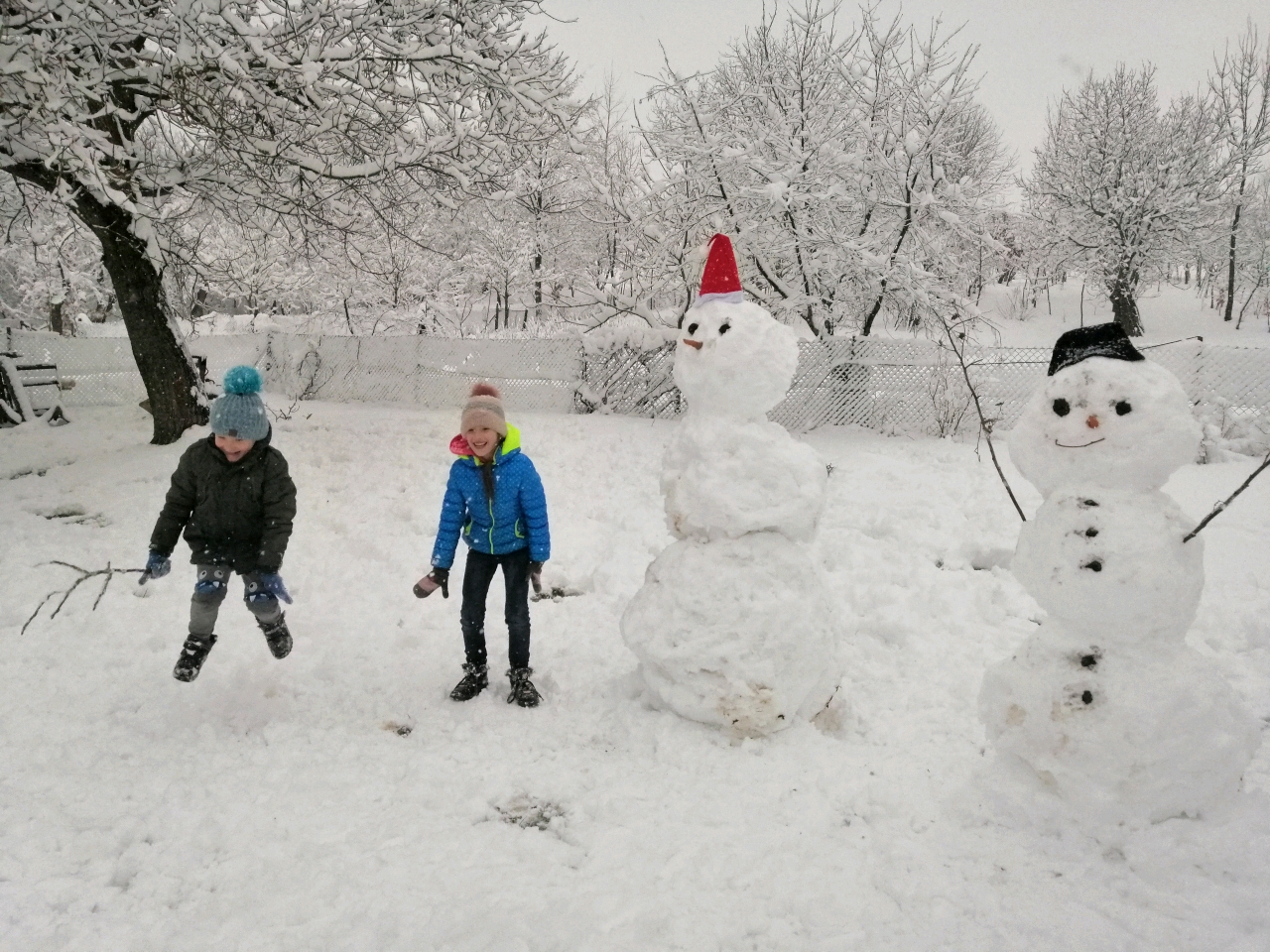 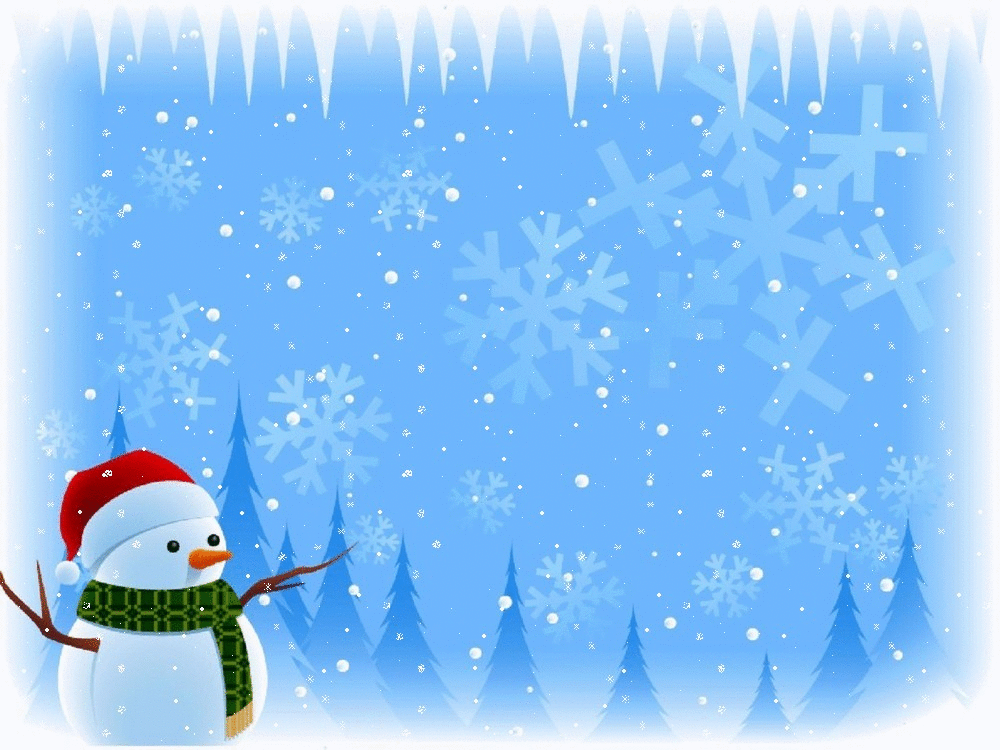 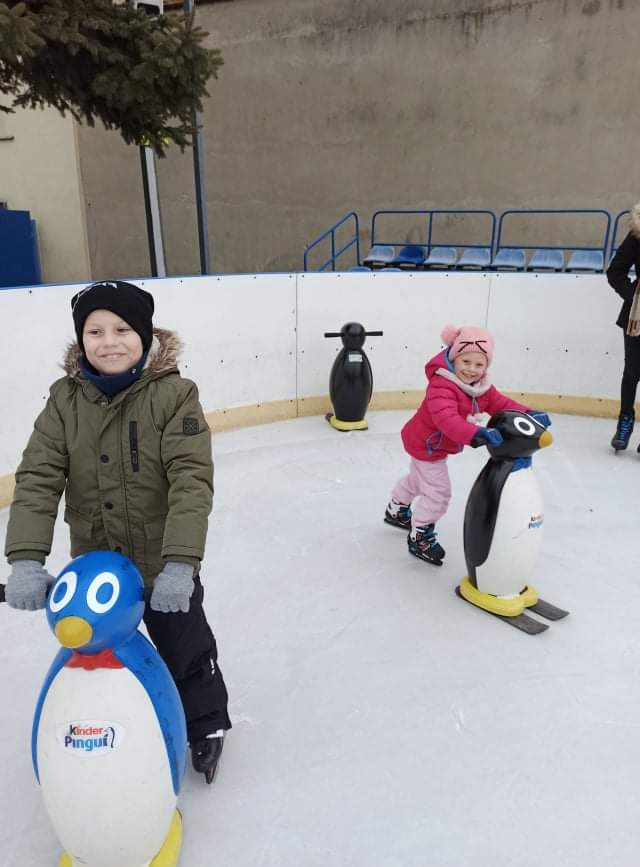 Kamil z siostrą
Lodowisko fajna sprawa, tu bezpieczna jest zabawa!
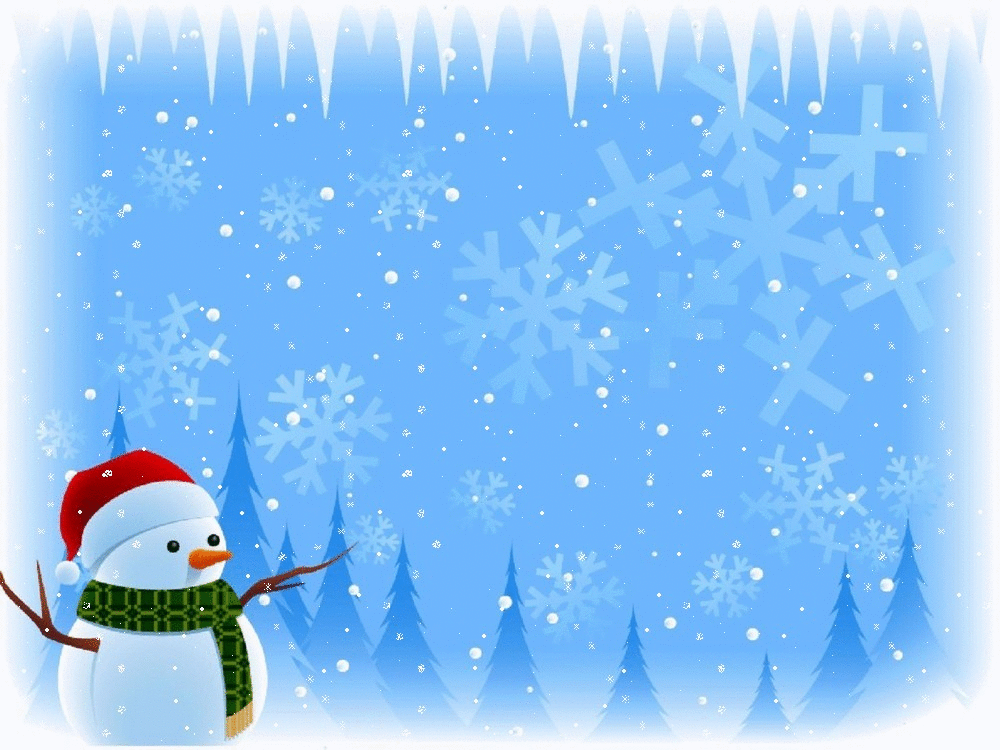 Marcelinka
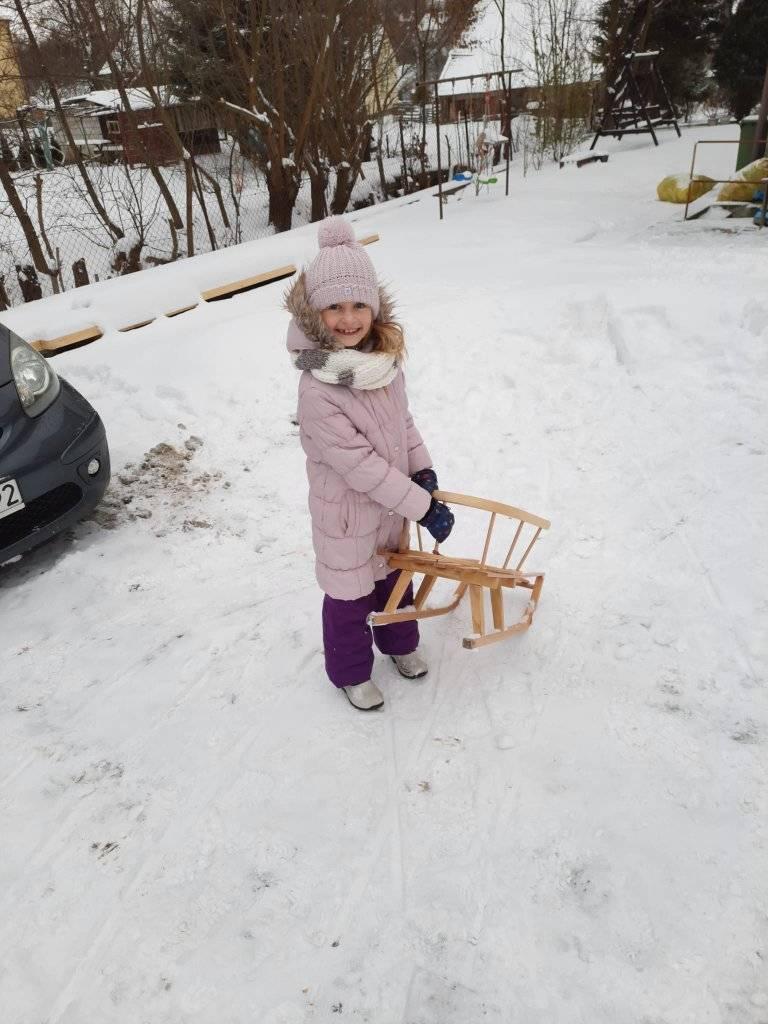 Hej, na sanki koleżanki, w nocy śnieżek spadł! A więc z góry na saneczkach, aż zaświszcze w uszach wiatr! Ach, z tej górki na pazurki, miło się na sankach mknie! Tylko potem trzeba znowu pod tę górę ciągnąć je!
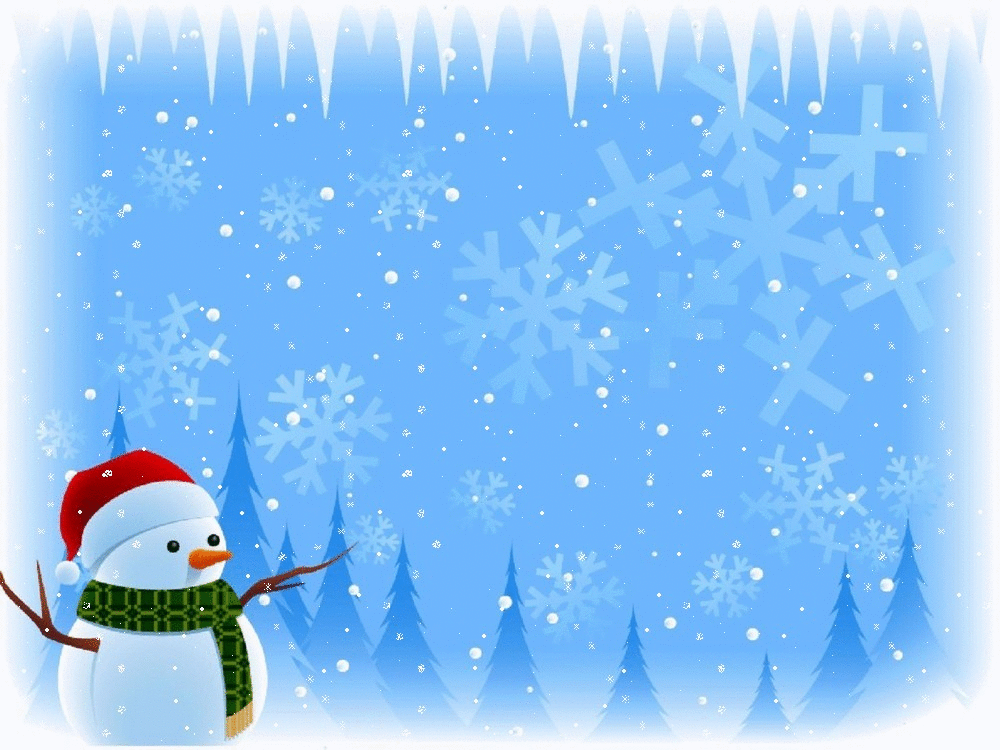 Piotruś
na spacerze 

Ale mroźne, fajne powietrze!
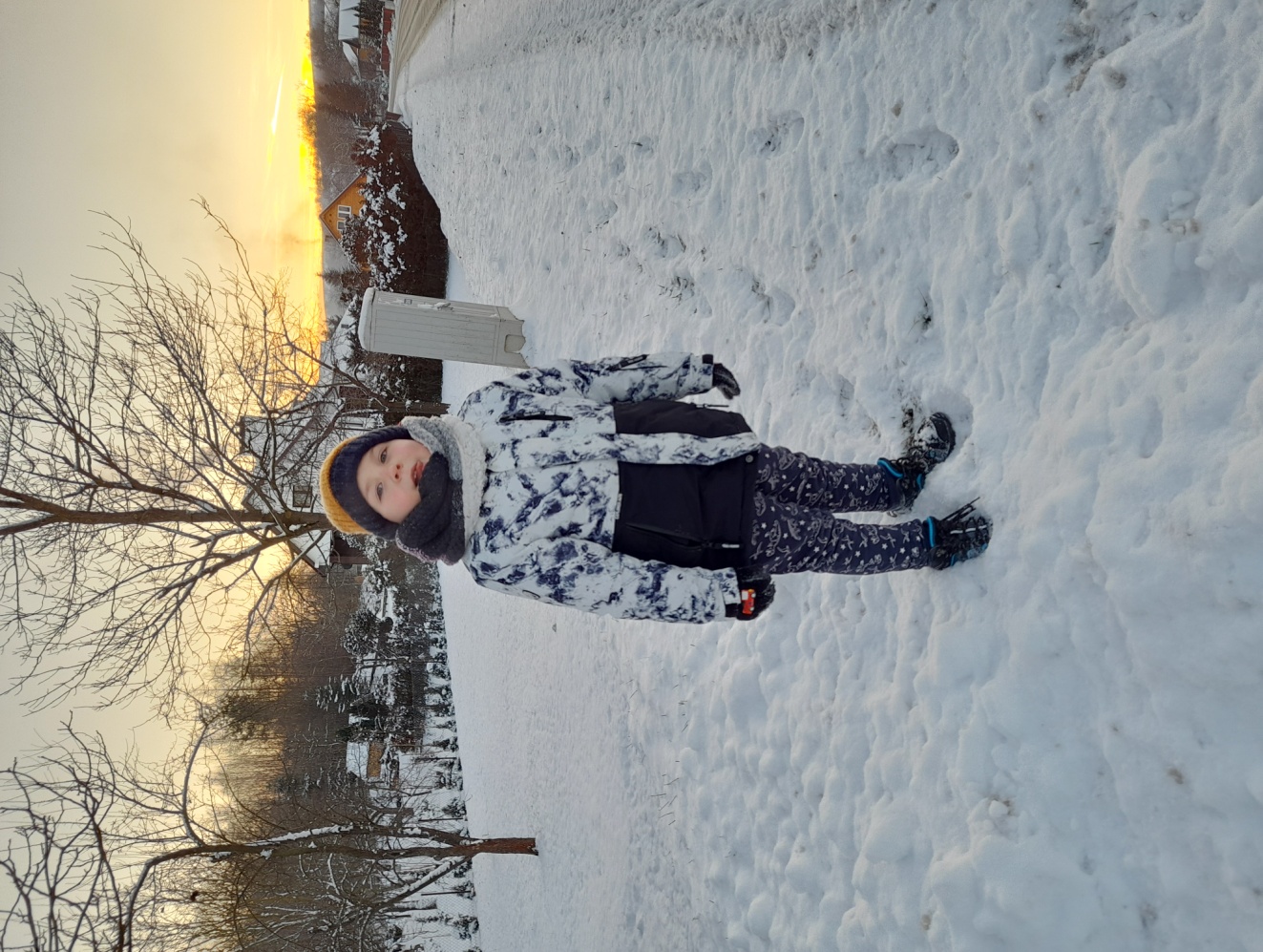 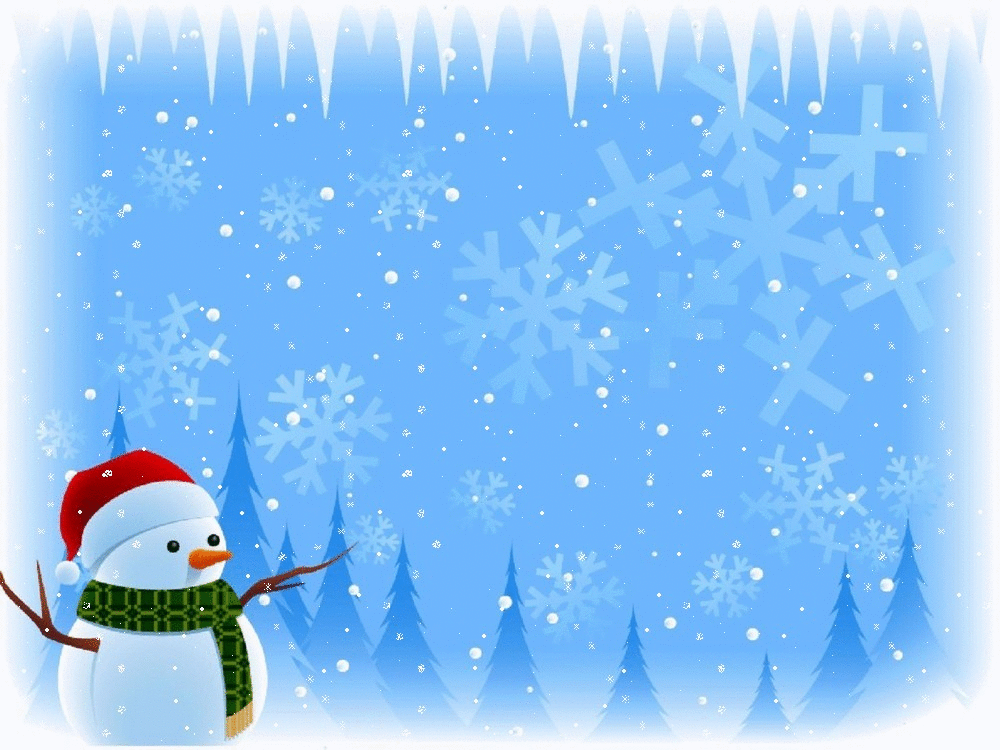 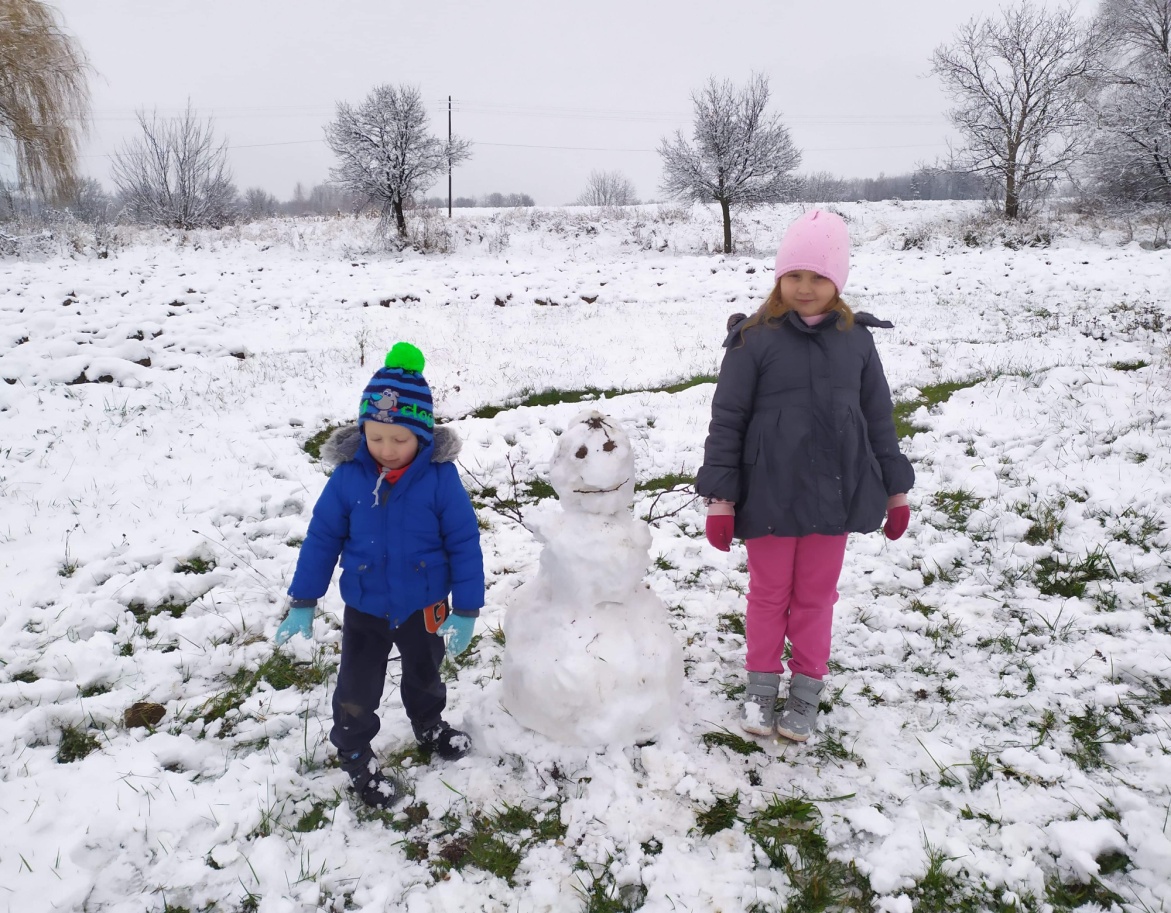 Zuzia z bratem
Świetna pamiątka z zimowych harców!
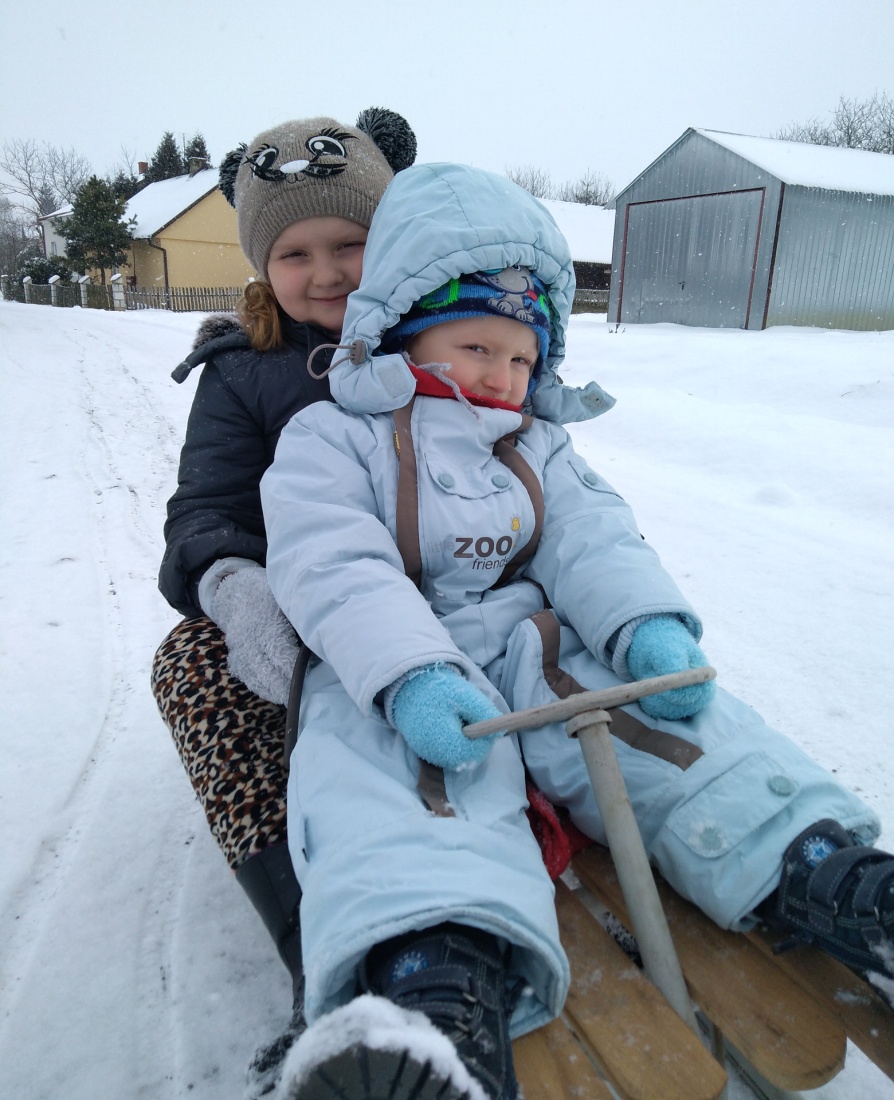 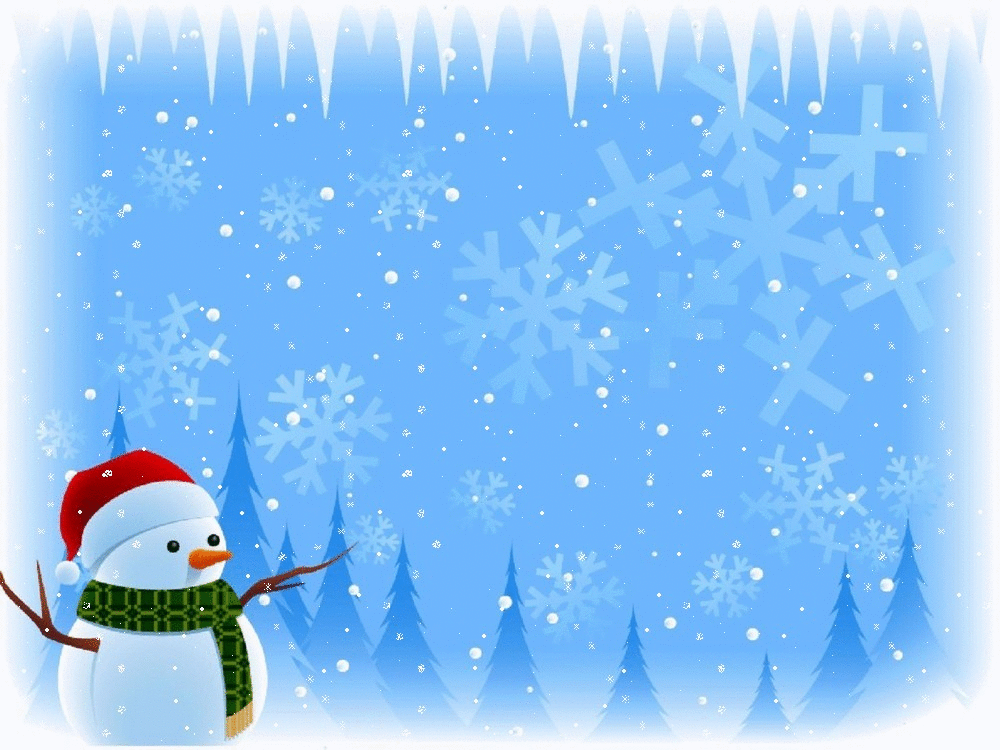 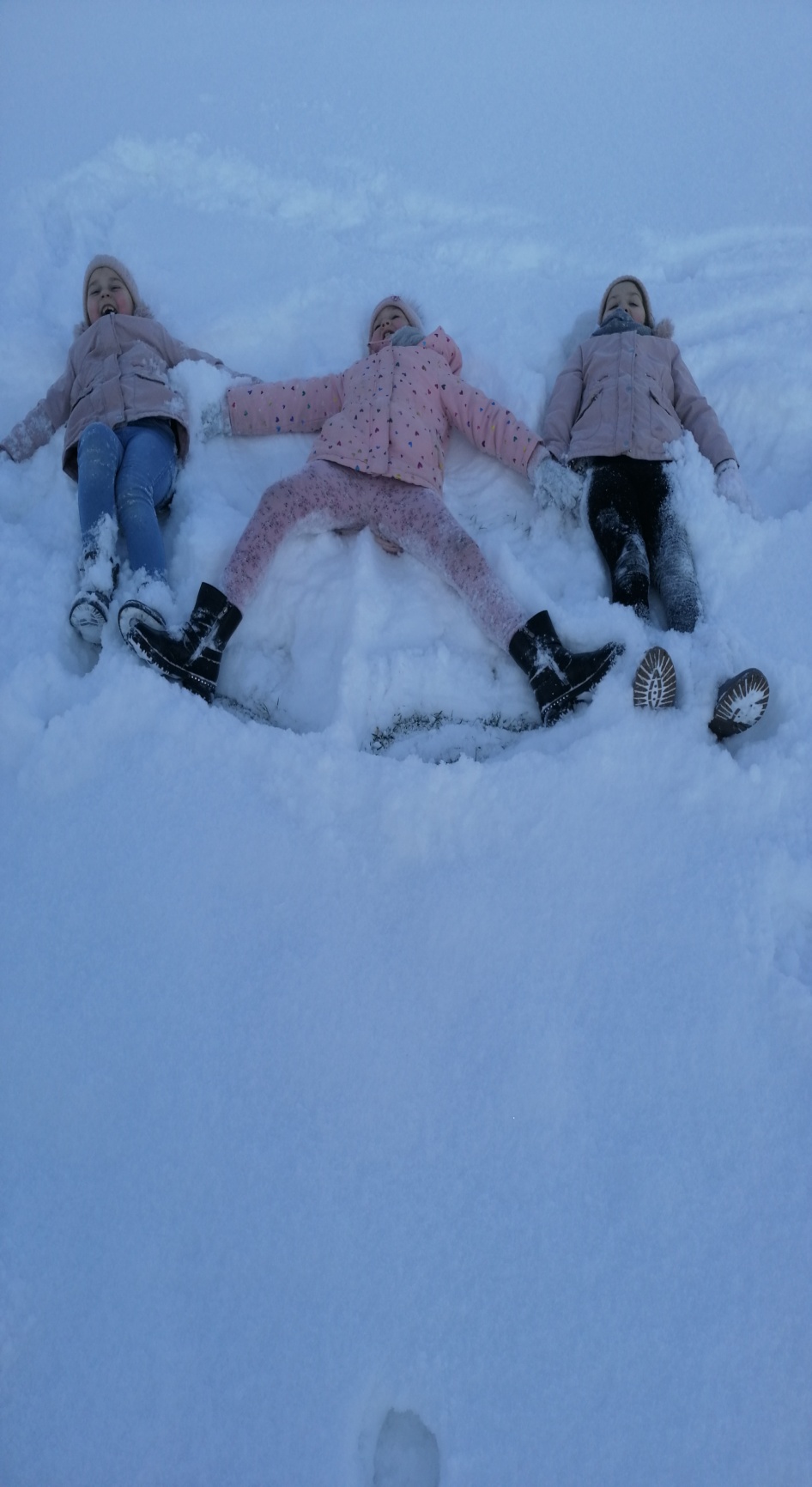 Zuzia z koleżankami
Super zabawa w orła i śnieżki!
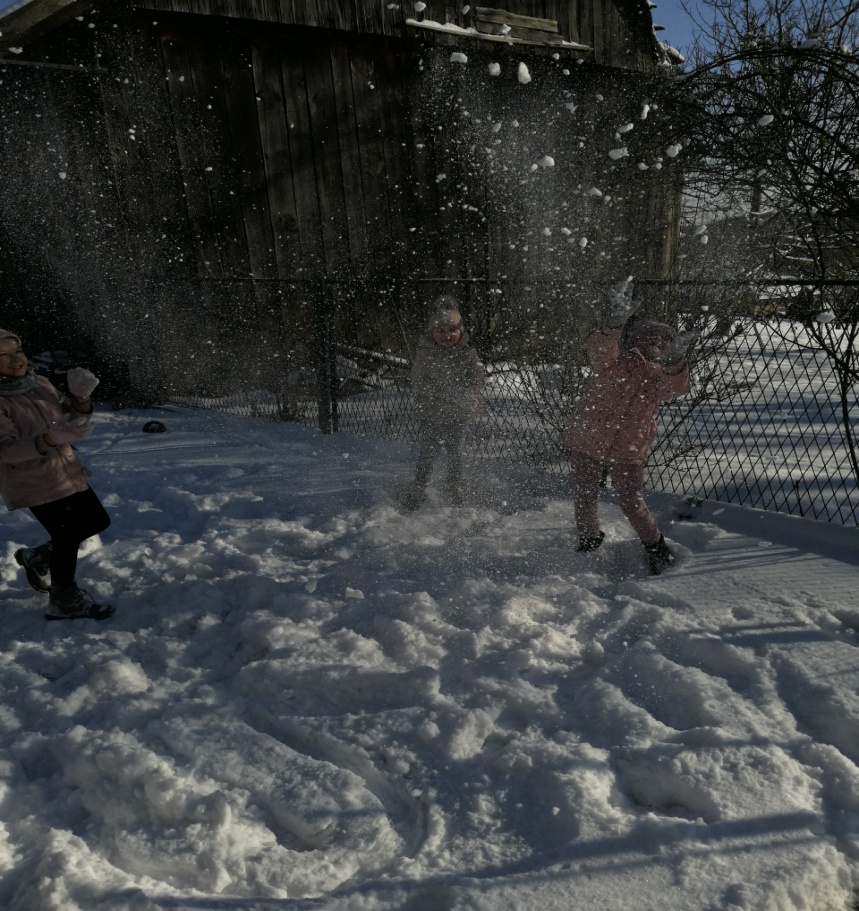 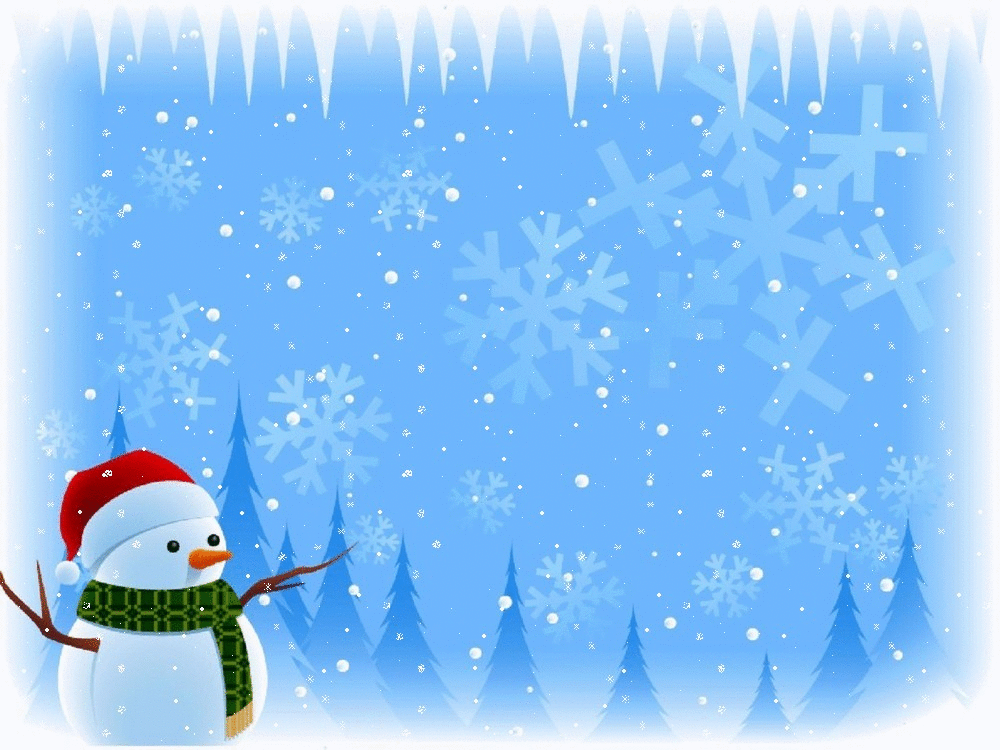 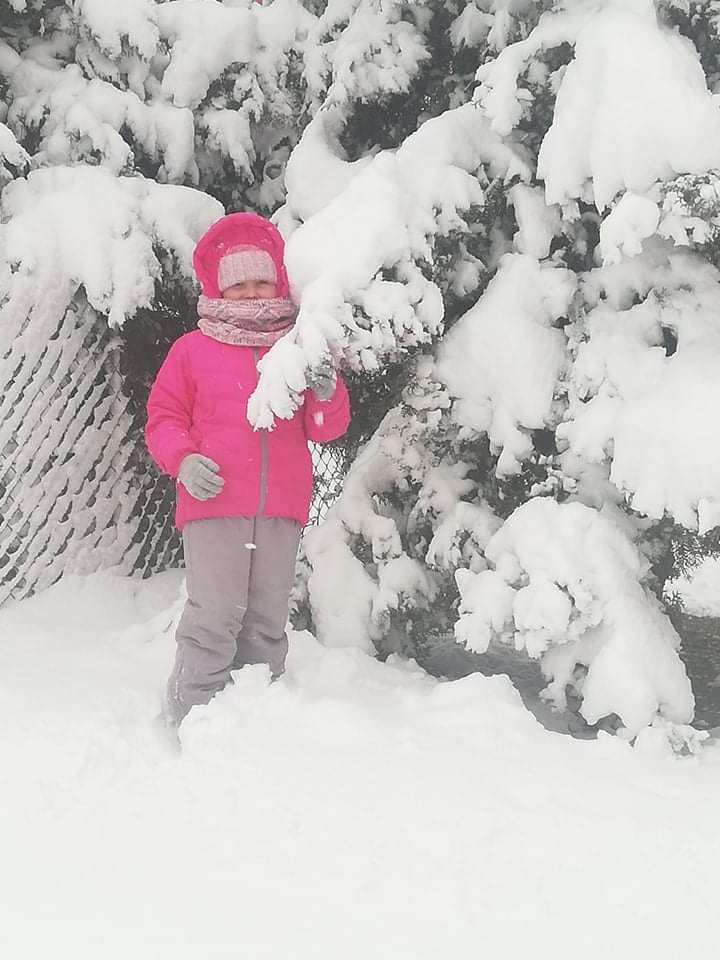 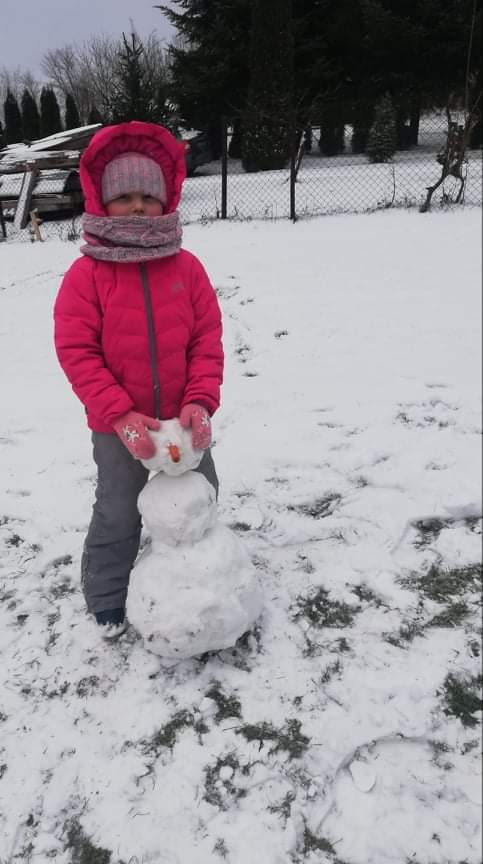 Sara
Nie taka mroźna Zima!
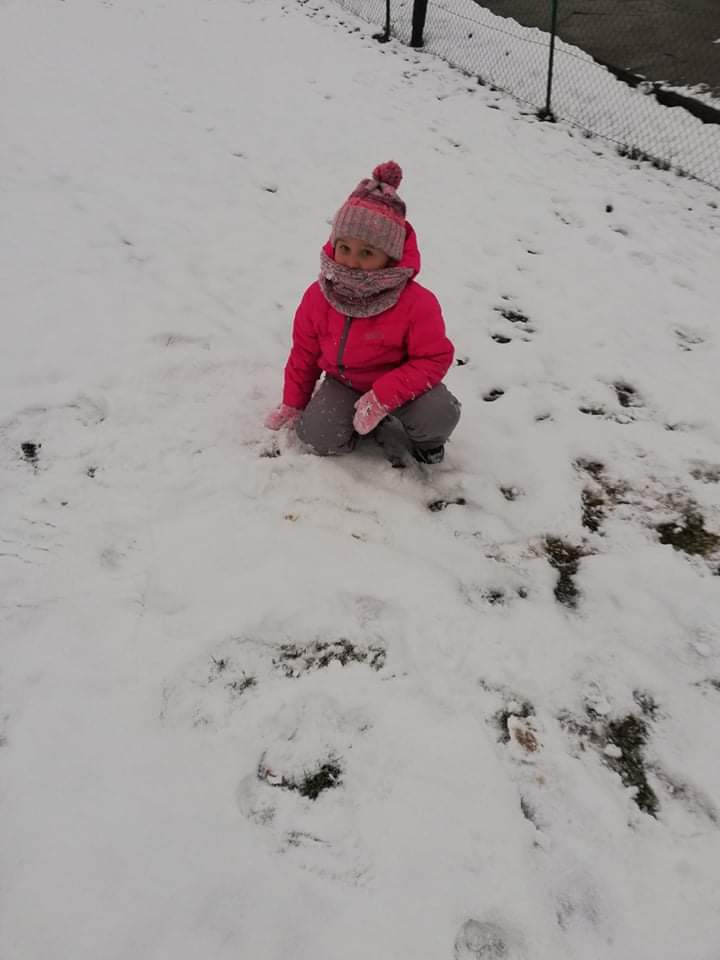 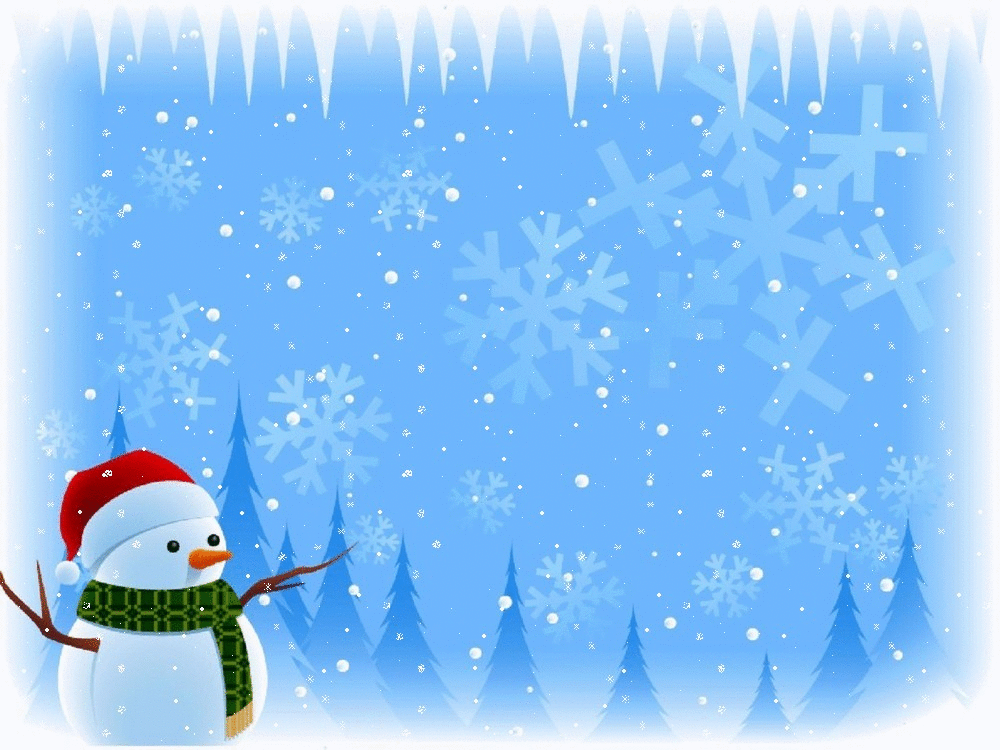 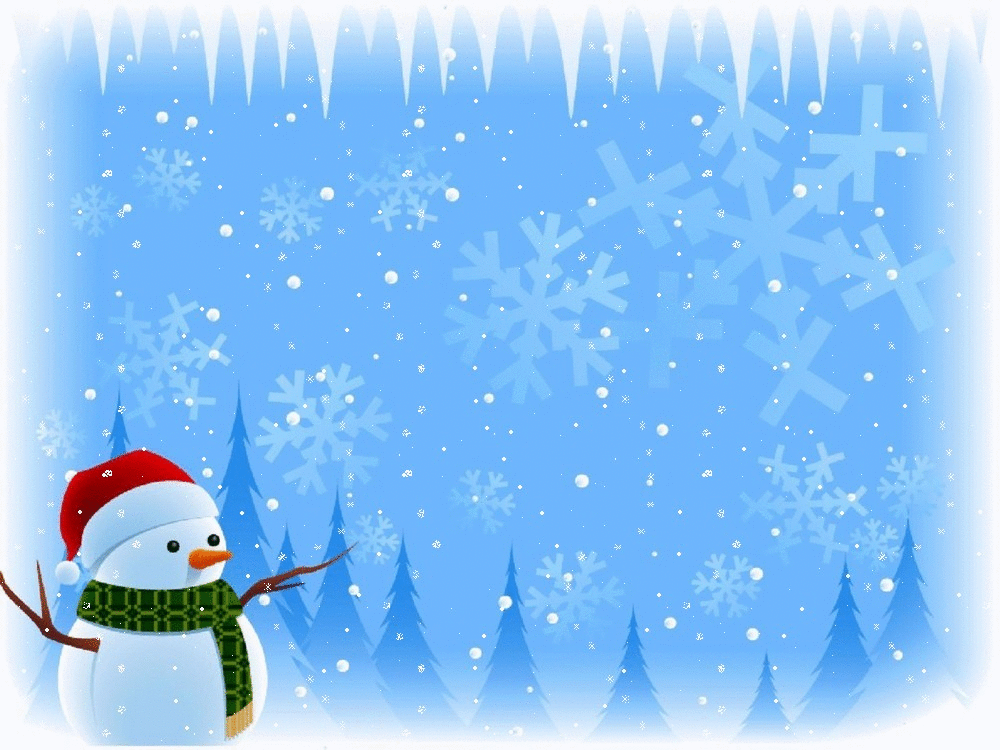 DZIĘKUJEMY RODZICOM ZA POMOC!
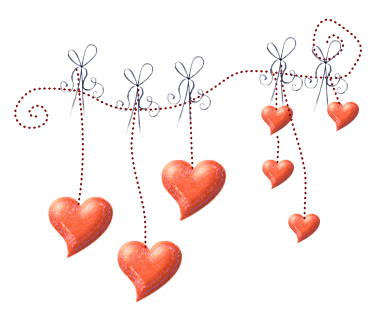